KUM HAVUZU
TESPİTİ
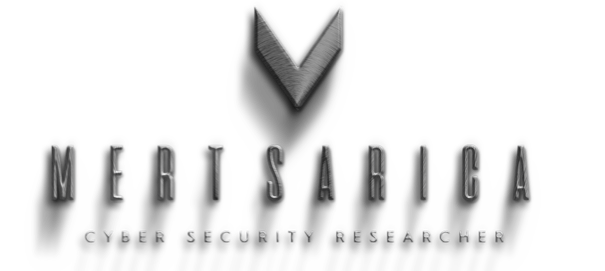 KUM HAVUZLARI
SUNUM
İÇERİĞİ
ÇALIŞMA YÖNTEMLERİ
KUM HAVUZU TESPİTİ
SONUÇ
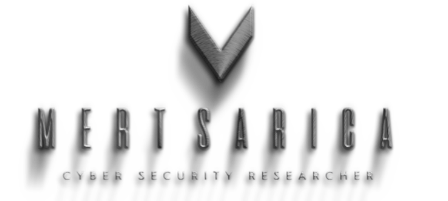 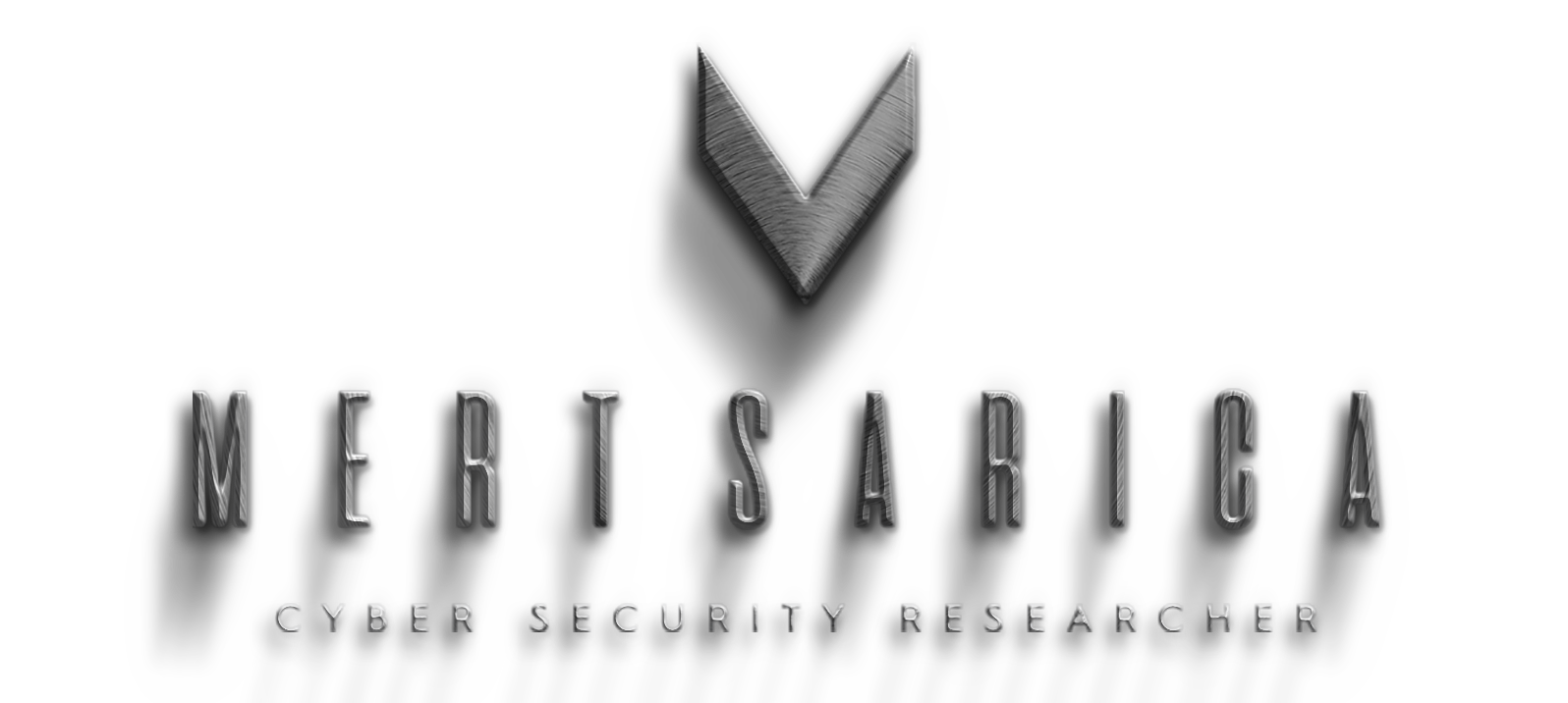 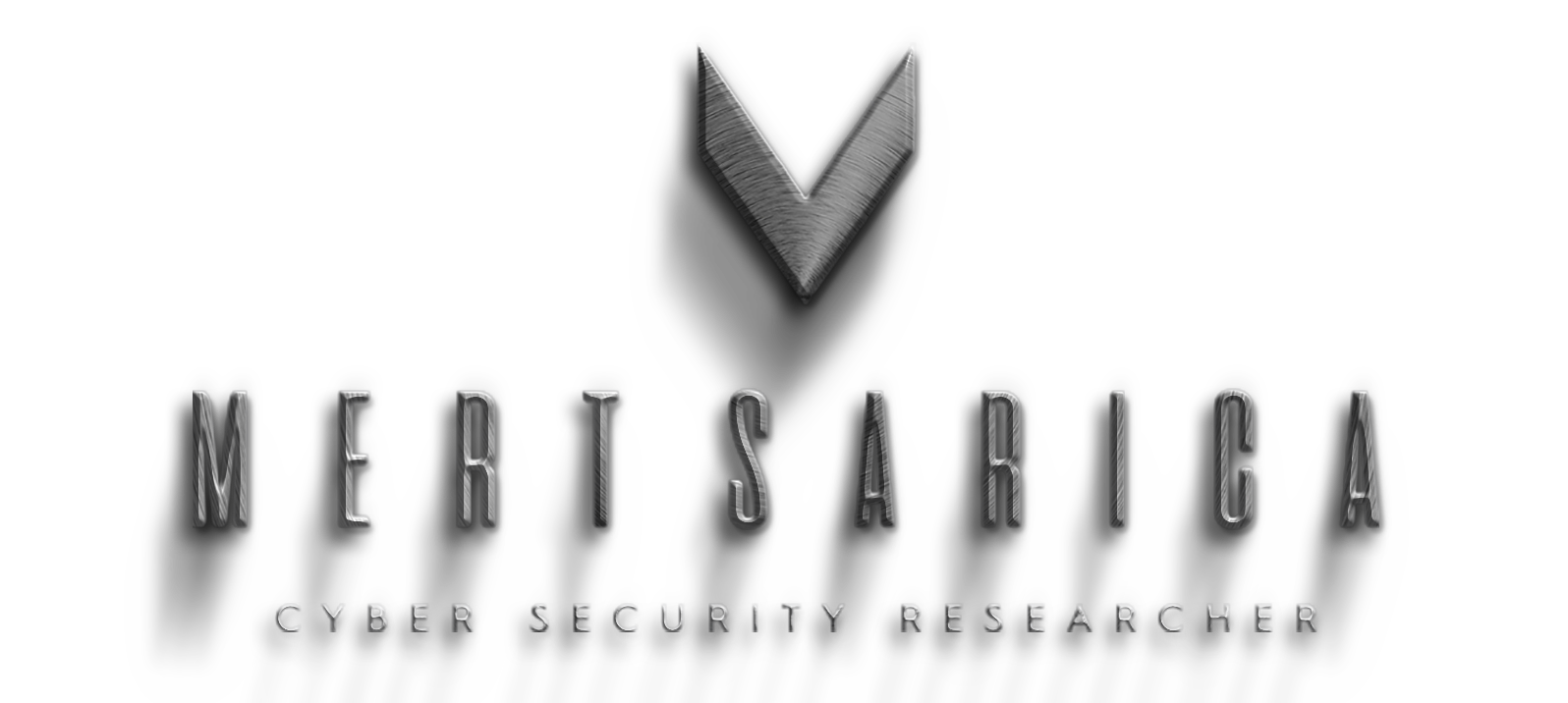 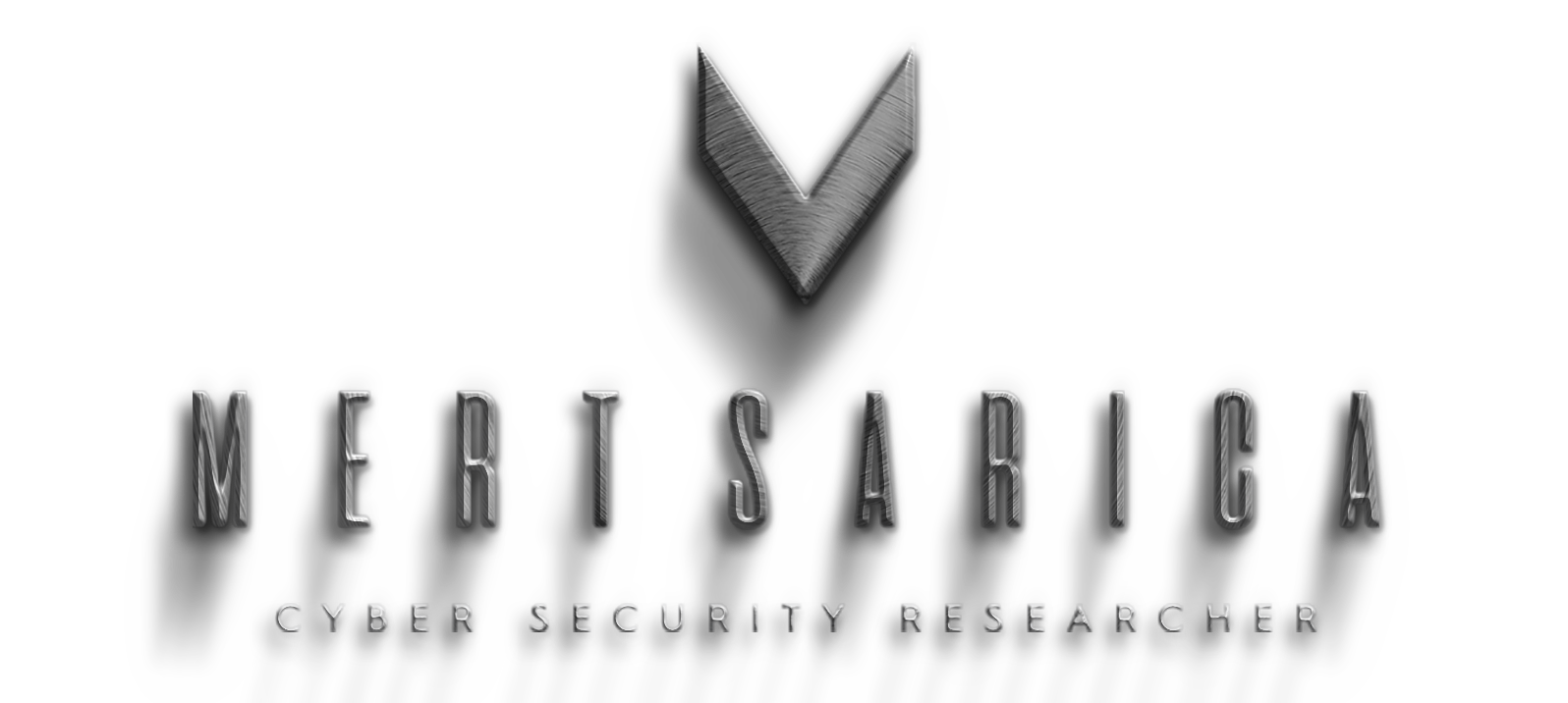 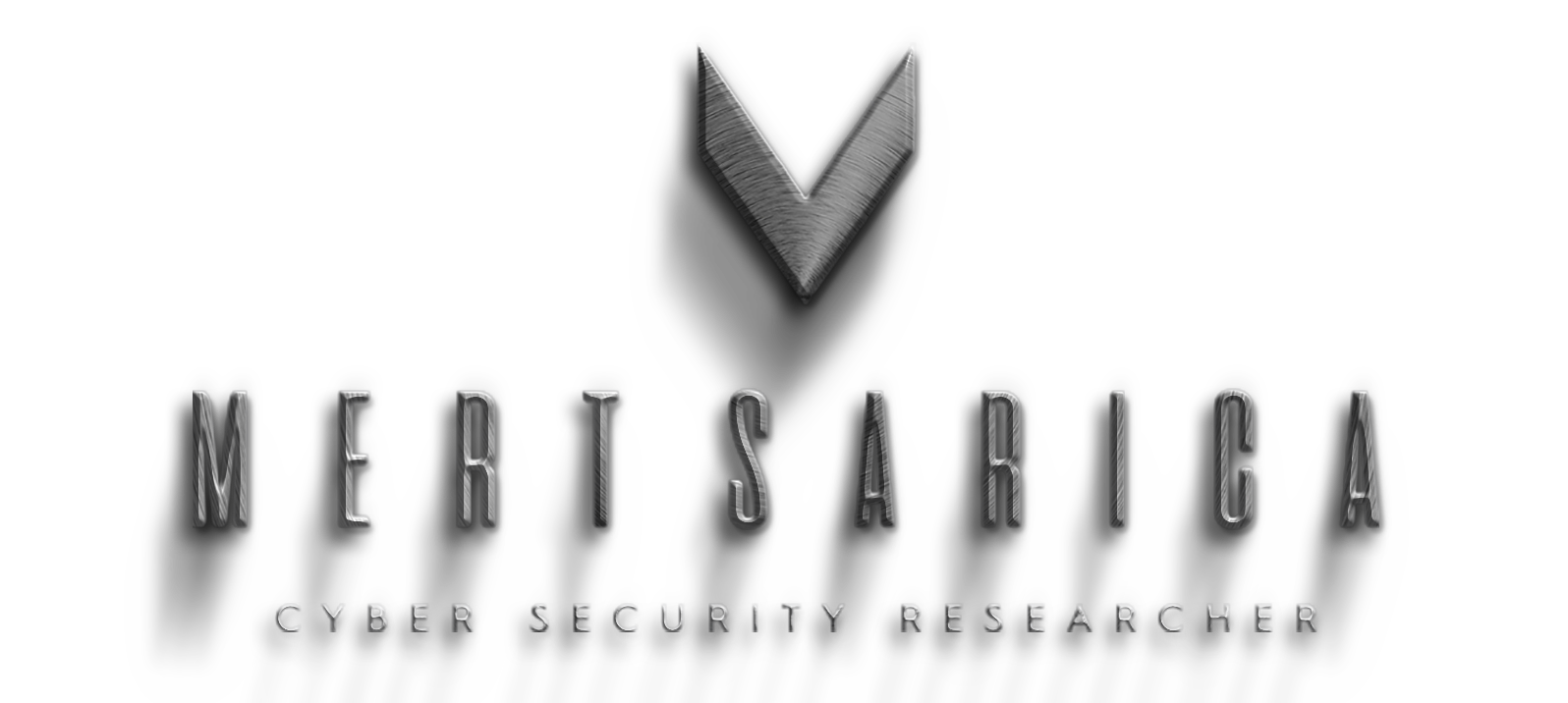 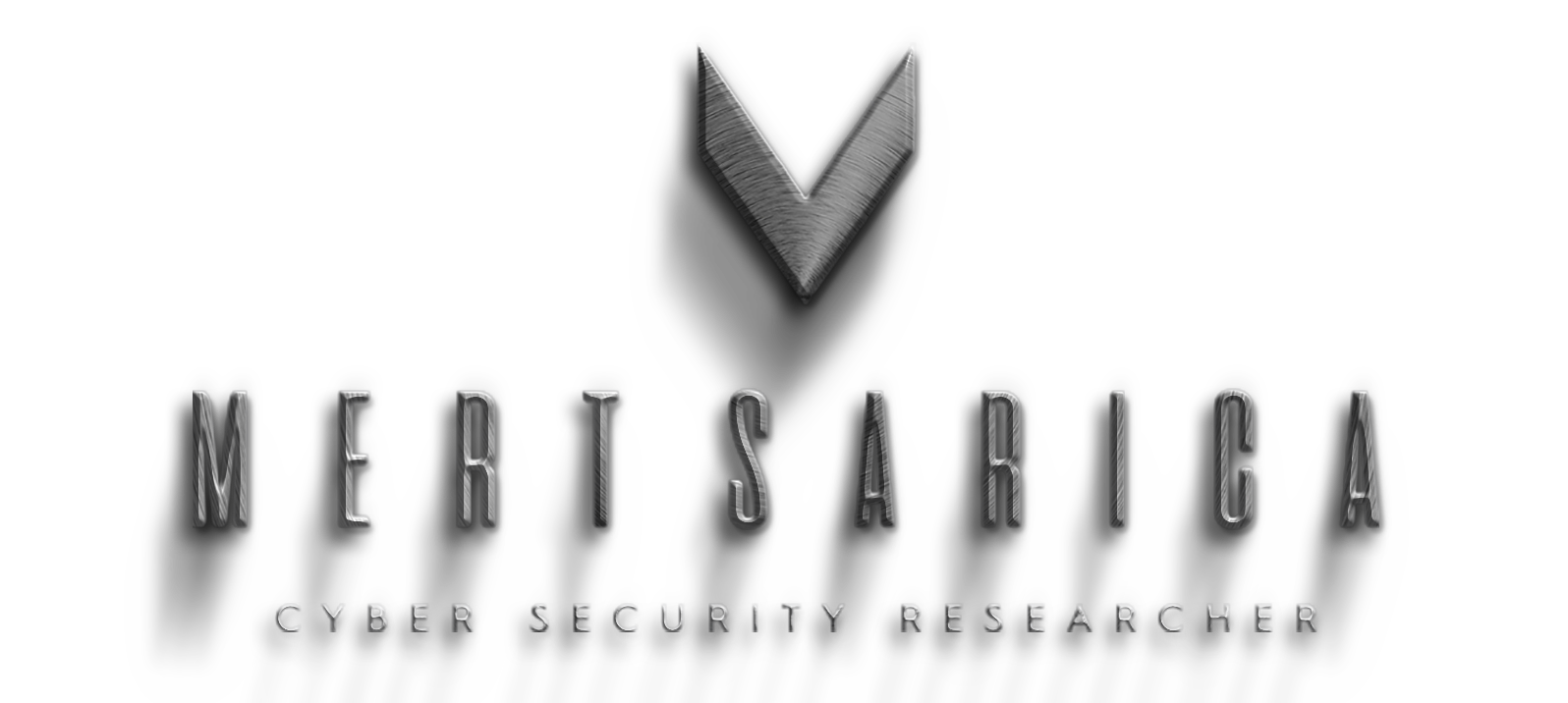 BEN KİMİM?
Güvenlik Zafiyetleri, Zararlı Yazılımlar
GÜVENLİK ARAŞTIRMACISI
https://mertsarica.com
BLOG YAZARI
http://guvenliktv.org
GÜVENLİK TV
Akbank Siber Güvenlik Merkezi Müdürü
BEYAZ YAKALI
SERTİFİKALAR
CISSP, SSCP, OSCP, OPST, CREA, CEREA
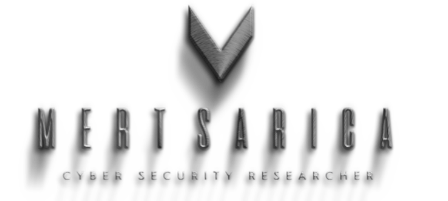 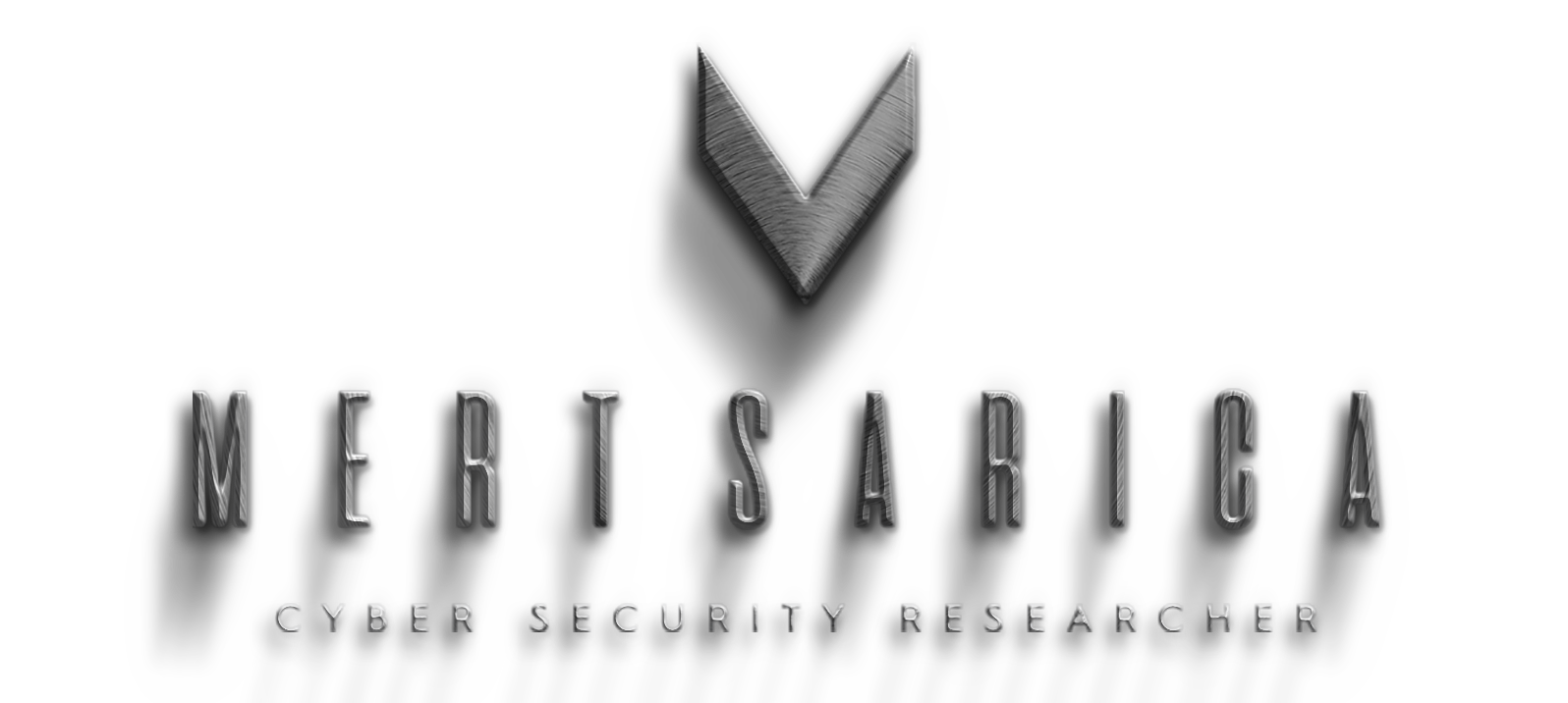 Şüphelendiğiniz ve zararlı olabileceğini düşündüğünüz 
bir dosya ile karşılaştığınızda 
ne yaparsınız?
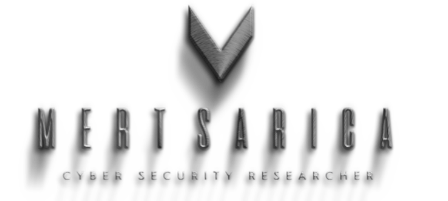 OLASI CEVAPLAR
VirusTotal’a yükler, kontrol ederim.
20%
A
80%
Kurumsal kum havuzu sistemine yükler, analiz ederim.
B
Hassas bilgi içeriyorsa sadece özet bilgisini (hash) VirusTotal vb. servisler üzerinde sorgularım.
Hassas bilgi içermiyorsa Virustotal vb. sistemlere yükler,  kontrol ederim.
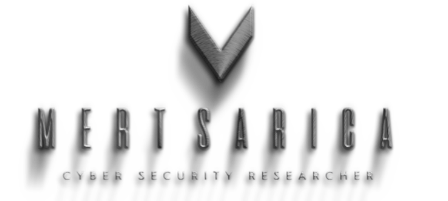 www.virustotal.com
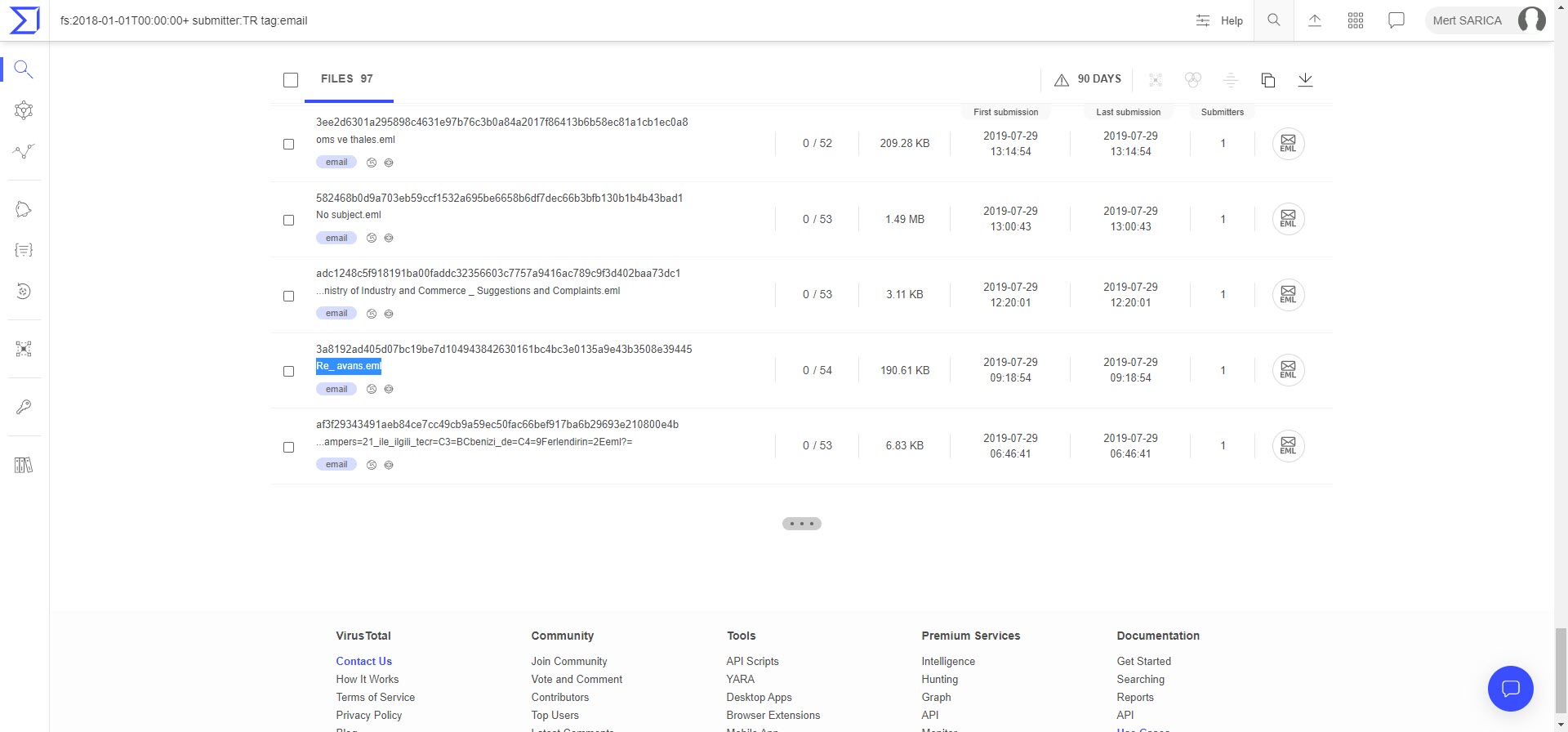 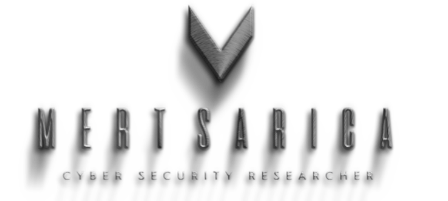 BUNU YAPMAYIN
www.virustotal.com
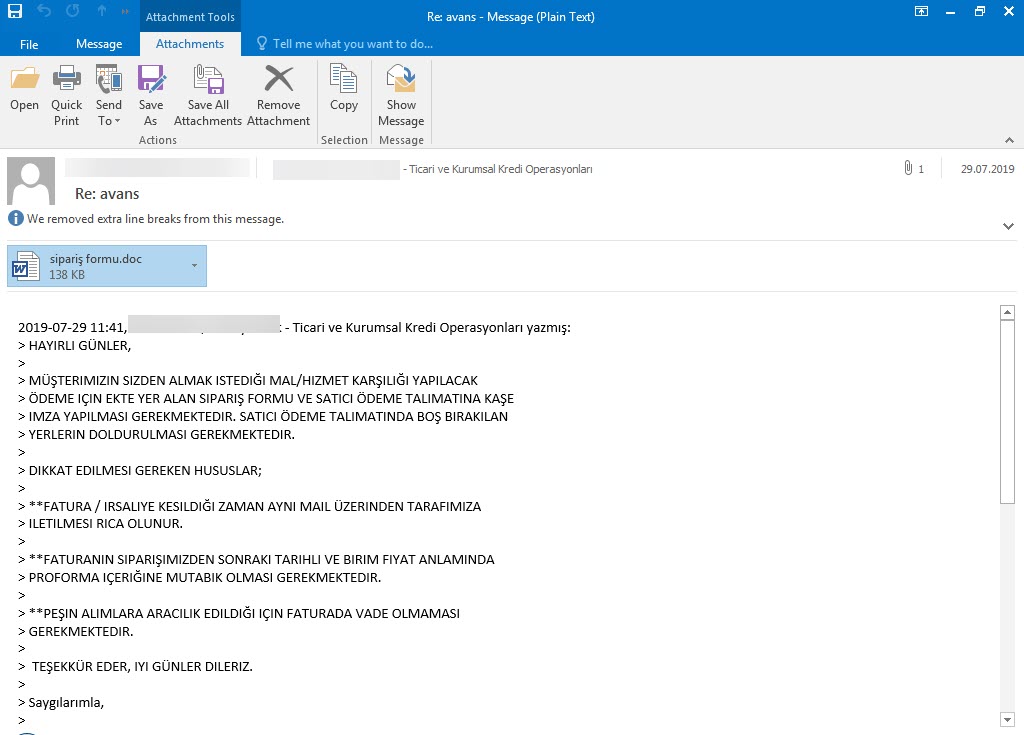 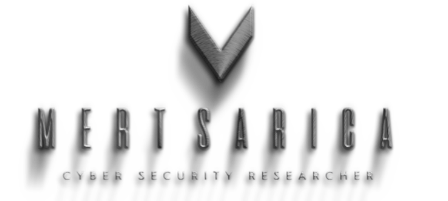 BUNU YAPMAYIN
www.virustotal.com
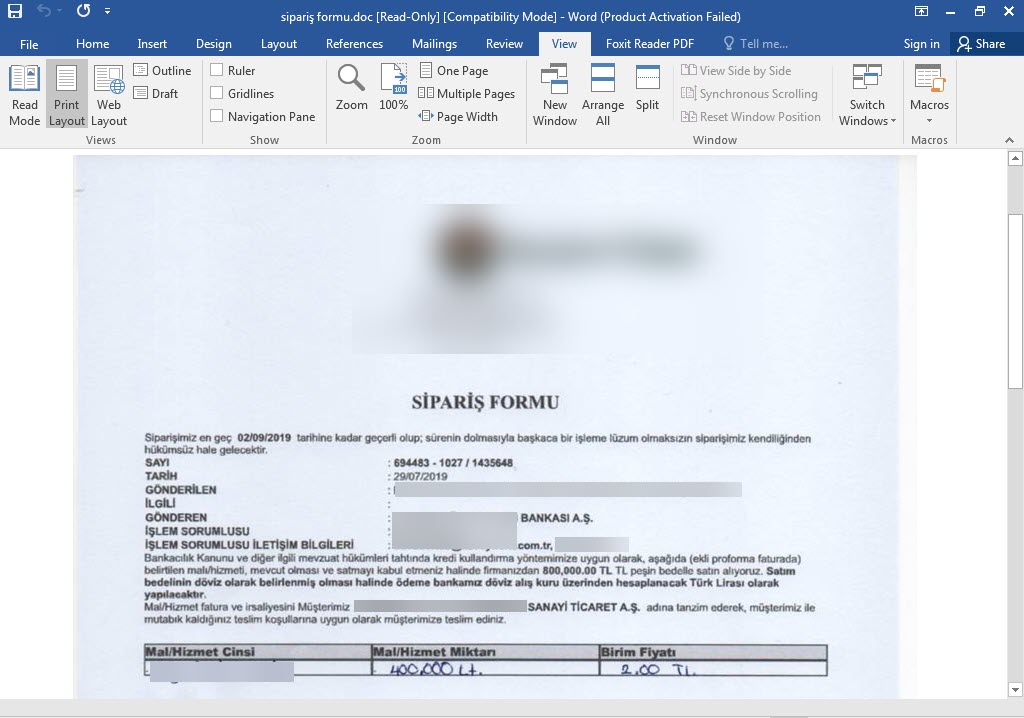 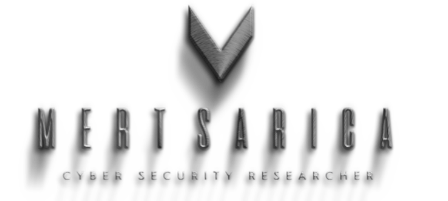 BUNU YAPMAYIN
www.virustotal.com
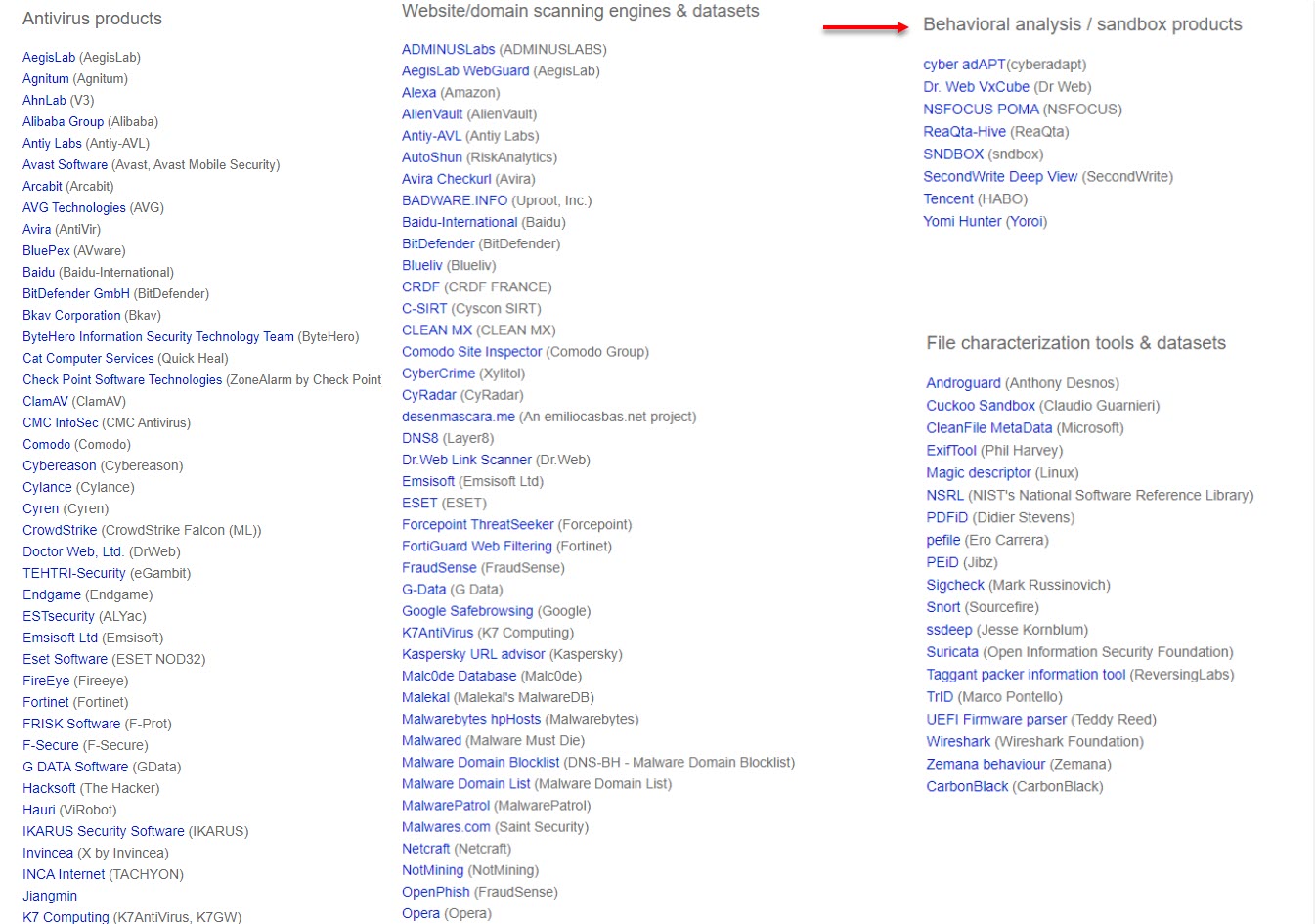 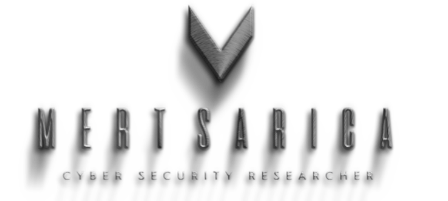 NEDEN VIRUSTOTAL ?
www.virustotal.com
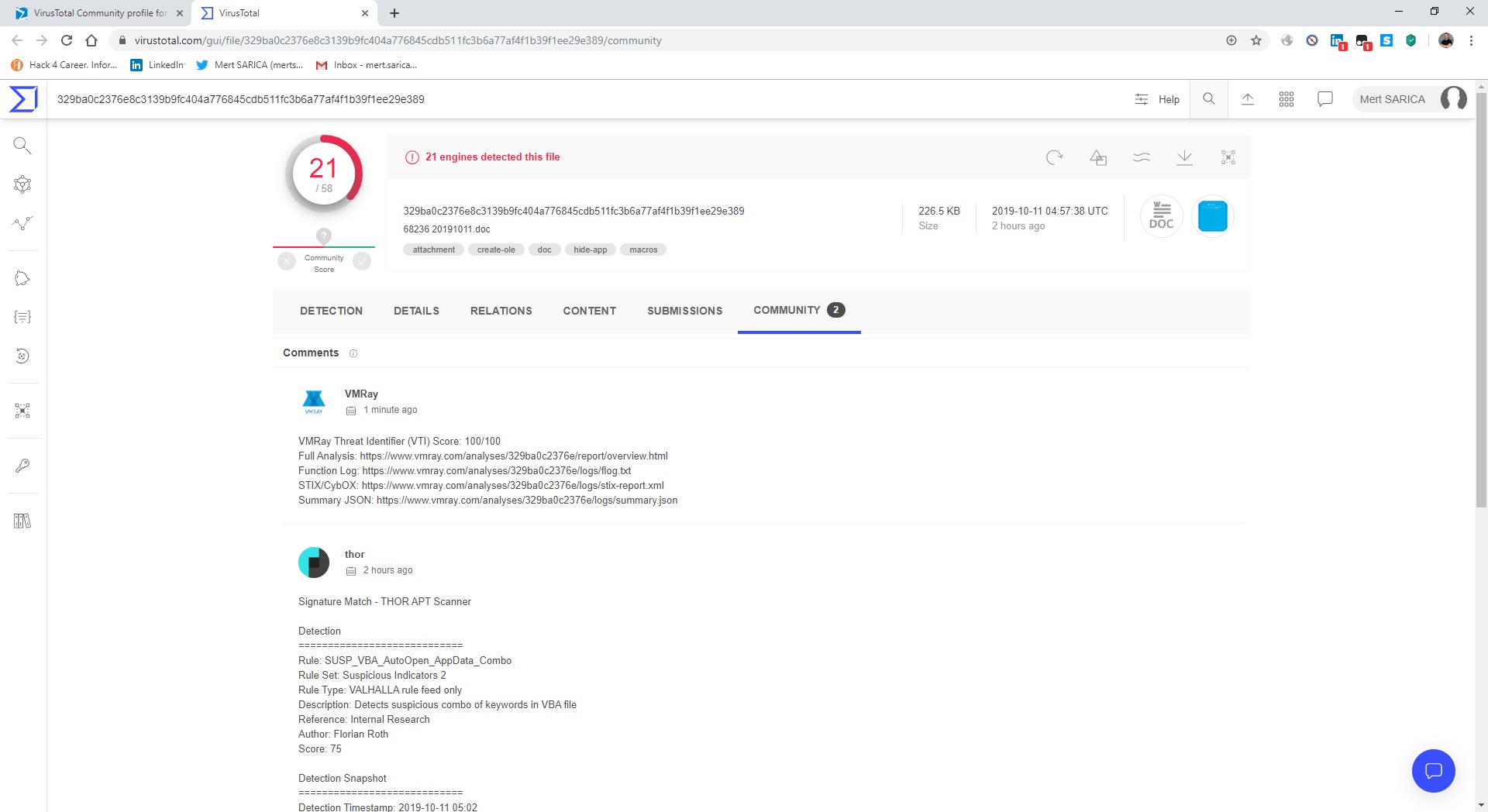 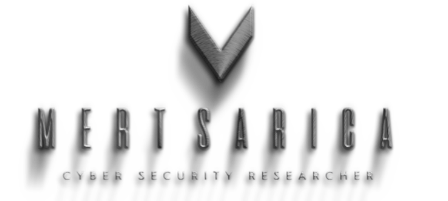 NEDEN VIRUSTOTAL ?
KUM HAVUZU (SANDBOX)
 SİSTEMİ NEDİR?
Çekirdek ve/veya kullanıcı seviyesinde tüm hareketler izlenmektedir.
01
Şüpheli dosyaları (exe, office dokümanları, pdf vb.) analiz etmek için kullanılmaktadır.
Bellek analizi ile derinlemesine analiz gerçekleştirilmektedir.
İzole ağda yer alan, istismara açık olan sanal bir işletim sistemidir.
05
02
04
Şifreli trafik de dahil olmak üzere tüm ağ trafiği kayıt altına alınmaktadır.
03
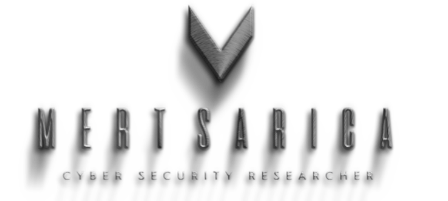 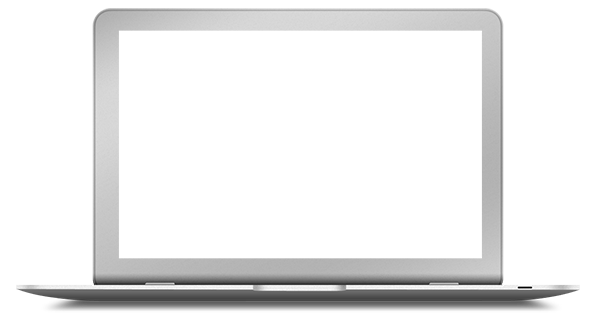 VirusTotal – https://www.virustotal.com 

Hybrid Analysis - https://www.hybrid-analysis.com/

ANY.RUN - https://any.run/

Malwr - https://malwr.com/
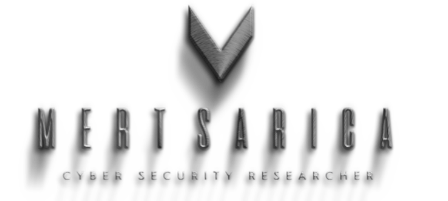 POPÜLER KUM HAVUZU SERVİSLERİ
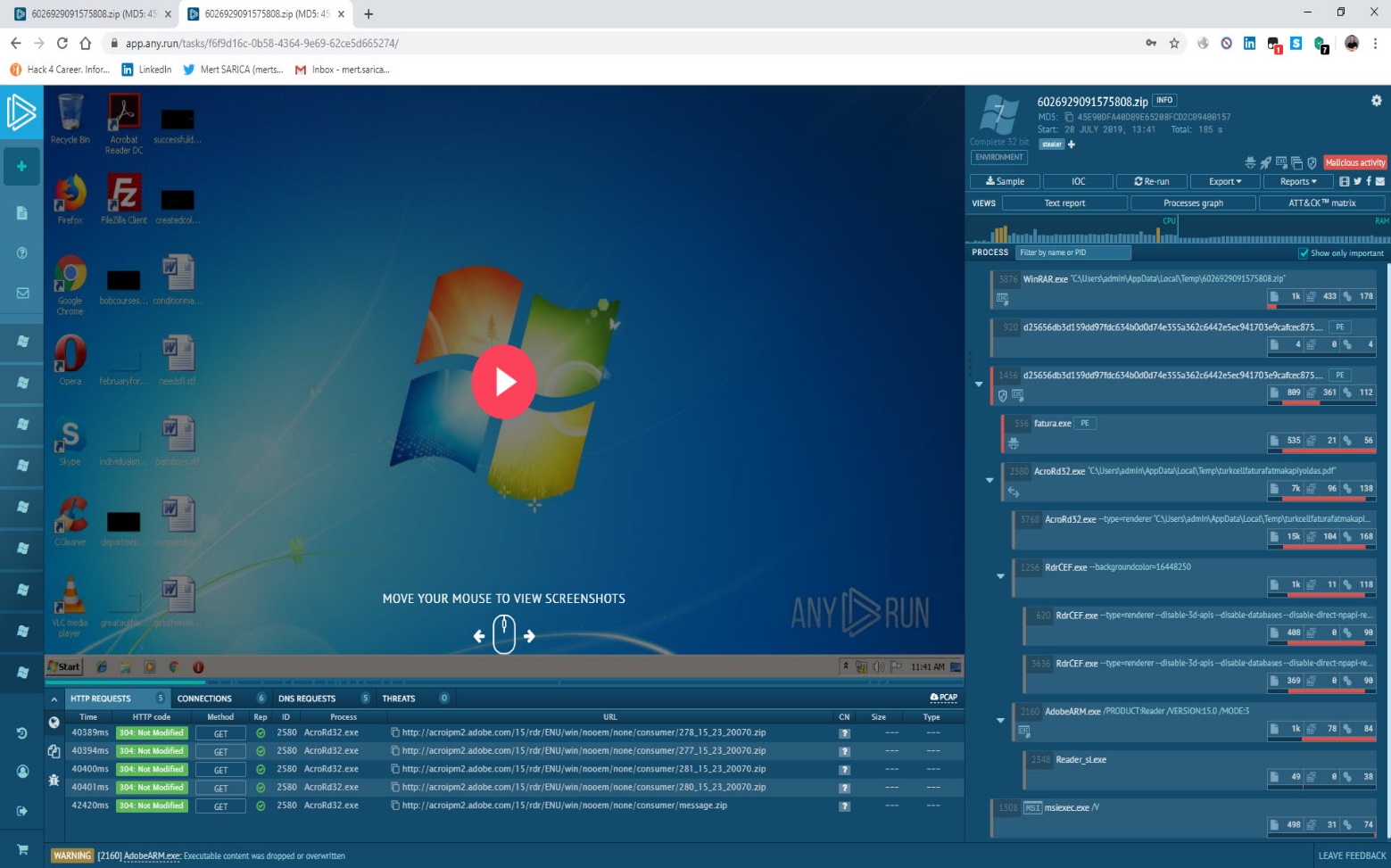 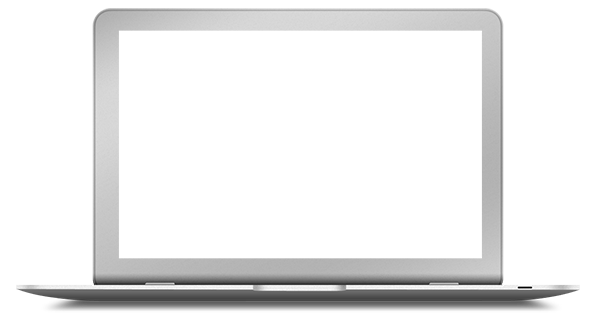 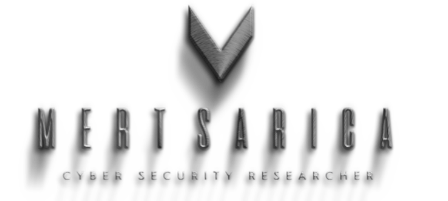 POPÜLER KUM HAVUZU SERVİSLERİ
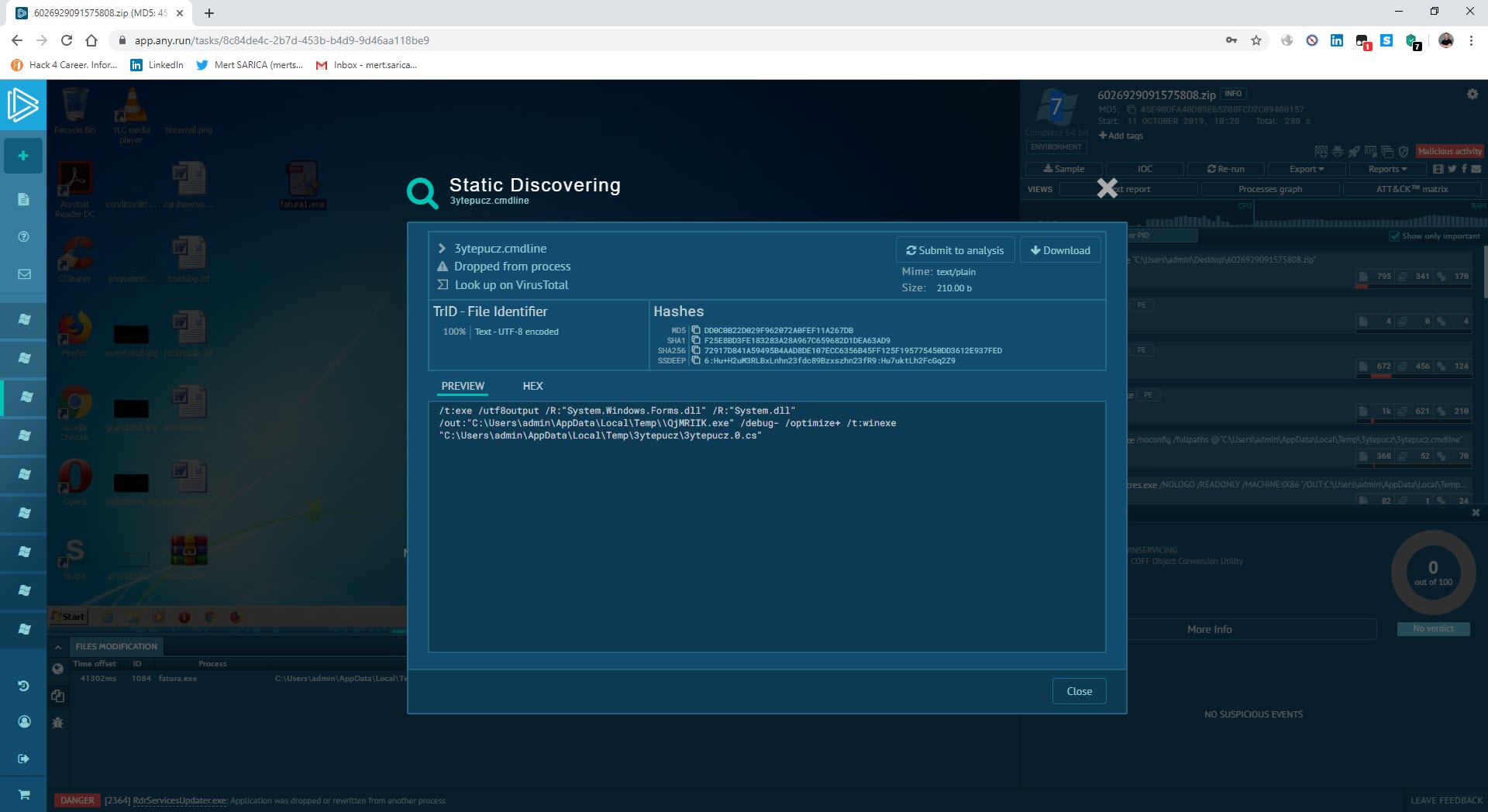 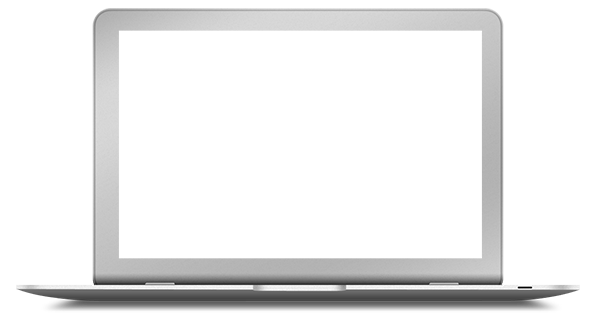 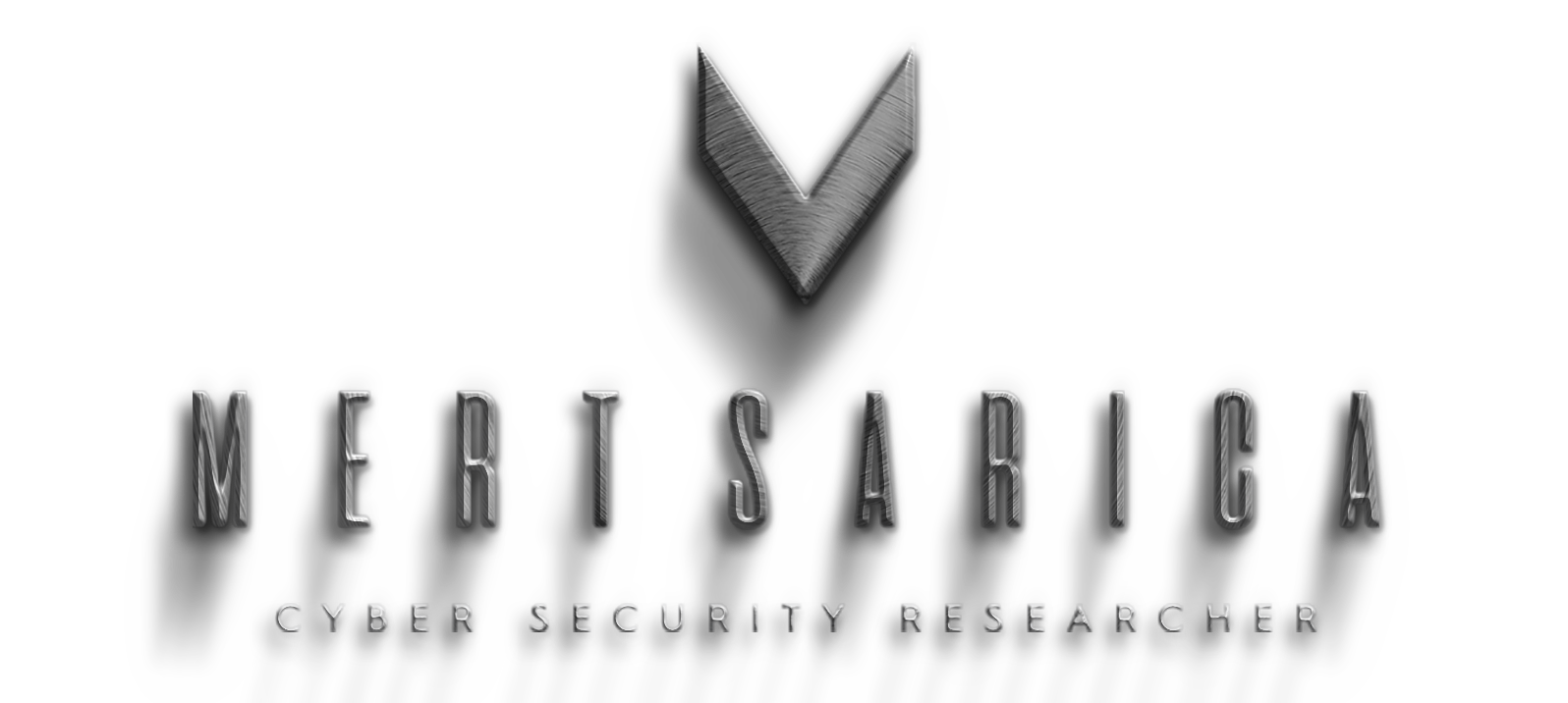 NEDEN ANY.RUN
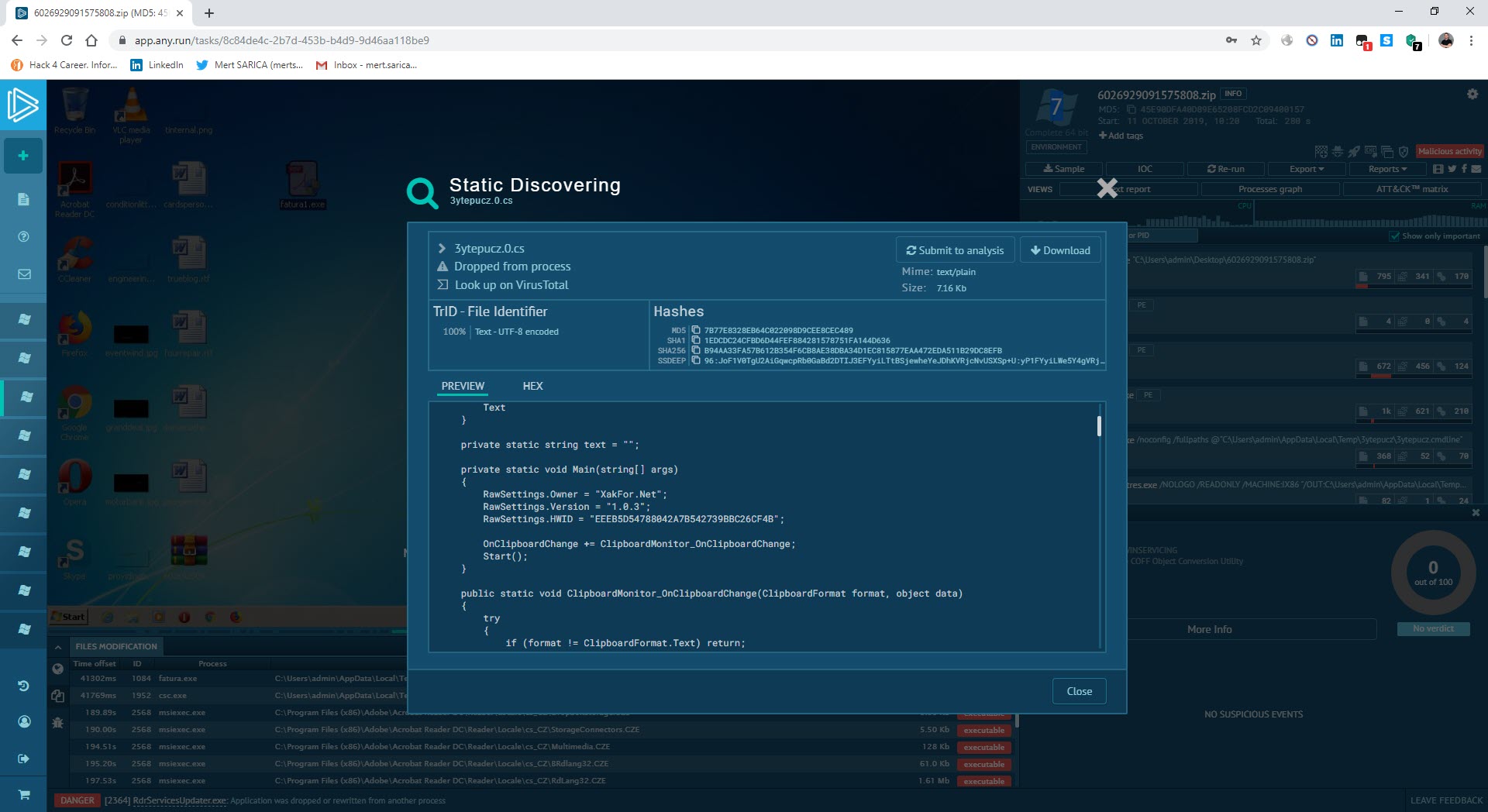 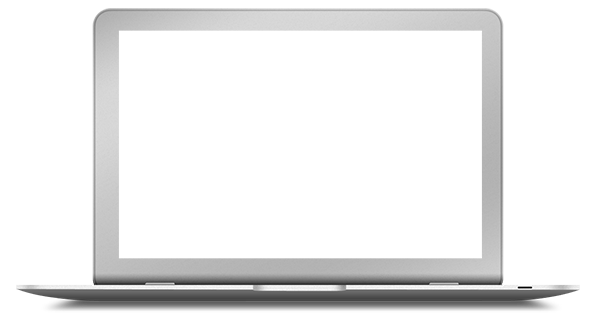 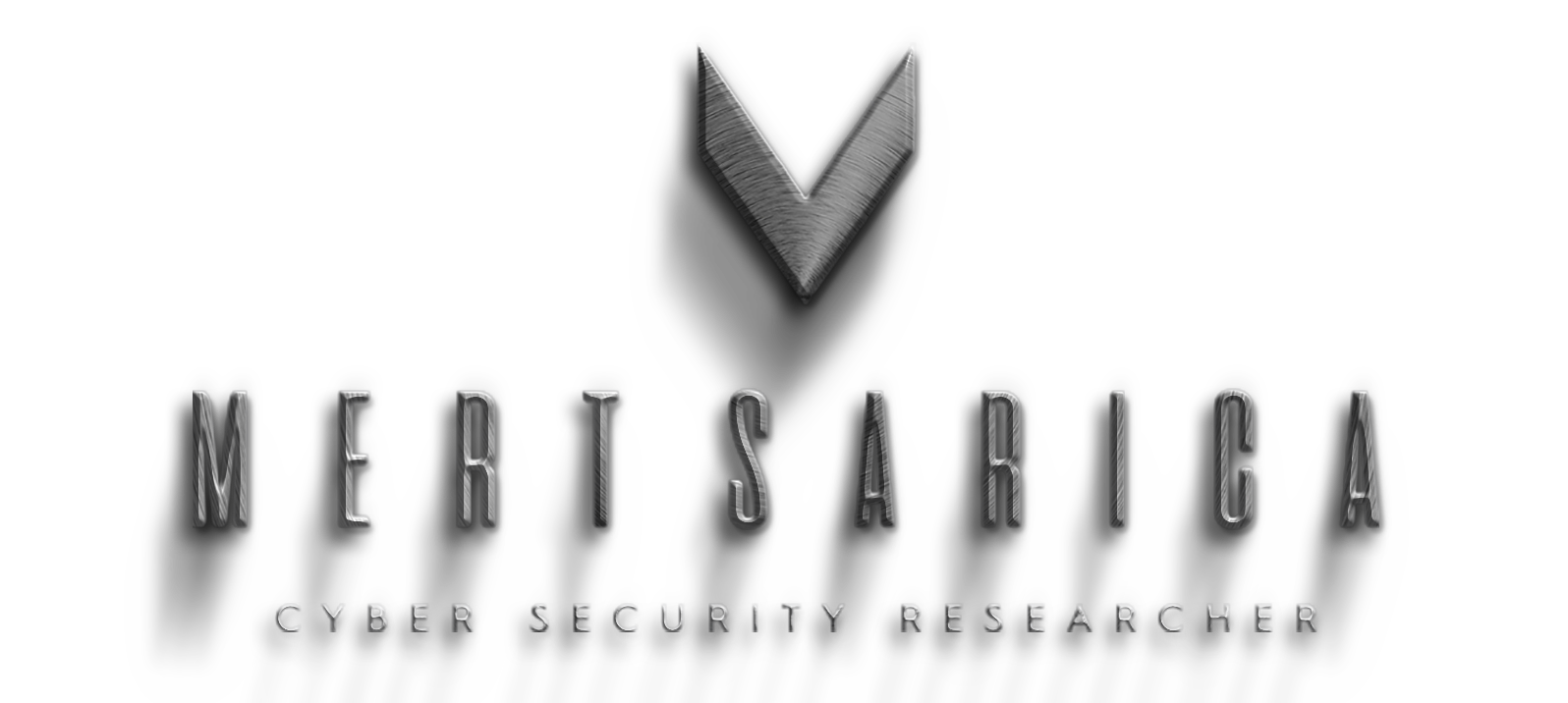 NEDEN ANY.RUN
YAKALANMAK İSTEMEYENLER
Zararlı yazılımların sanal sistemler üzerinde analiz edildiğini bilirler.
Zararlı yazılımlarının kısa sürede tespit edilmesini, analiz edilmesini istemezler.
Anti-disassembler, anti-debugging, 
anti-vm vb. yöntemlere başvururlar.
Referanslar
https://www.mertsarica.com/anti-anti-vmware/
https://www.mertsarica.com/anti-analiz-kodlari/
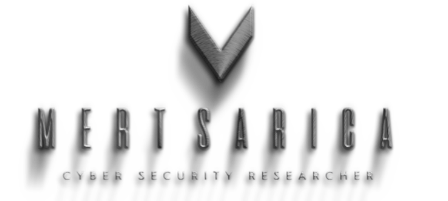 SANAL SİSTEM
TESPİTİ(VMWARE)
CPUID KOMUT ÇIKTISI
ÇALIŞAN İŞLEM
KONTROLÜ
MAC ADRESİ 
KONTROLÜ
KAYIT DEFTERİ
KONTROLÜ
EAX=1, ECX’in 31. biti 
1 ise sanal
Vmtoolsd.exe
HKLM\SOFTWARE
\Vmware Inc.\Vmware Tools
00:05:69
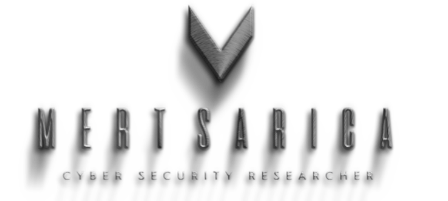 SANAL MASAÜSTÜ
ALTYAPISI(VDI)
Kurumlarda sanal masaüstü (VDI) kullanımı yaygınlaşmaktadır.
Sanal sistem tespitine yönelik yöntemler (anti-vm) kullanışsız hale gelmektedir.
Çare “Kum Havuzu Tespiti”
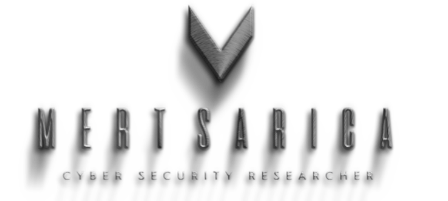 DESCRIPTION
CHECK
KUM HAVUZU TESPİTİ
BASELINE STANDARD APPLICATION

CPU COUNT >1

SLEEPS FOR 1 MINUTE BEFORE EXECUTING

C:\WINDOWS\TEMP MUST CONTAIN MORE THAN 3 FILES

C:\<USER>\APPDATA\LOCAL\TEMP MUST CONTAIN MORE THAN 3 FILES

HOST COMPUTER MUST BE A MEMBER OF DOMAIN

HOST HAS BEEN UP  FOR MORE THAN 1 HOUR

CHECK HOST FOR RUNNING ANTIVIRUS/VM PROCESS (I.E.VMTOOLSD.EXE)

HOST MUST HAVE MORE THAN 4 GB OF RAM

RECENT ITEMS MUST HAVE CONTAIN MORE THAN 5 FILES

HARD DRIVE MUST BE LARGER THAN 60 GB
CLEAN

NUMBER OF CPU’S

SLEEP 60

# OF TEMP FILES WINDOWS

# OF TEMP FILES USER

IS A MEMBER OF A DOMAIN

UPTIME

AV PROCESS NAMES

RAM SIZE 

RECENT FILES

DISK SIZE
Referans: https://www.trustedsec.com/2018/06/enumerating-anti-sandboxing-techniques/
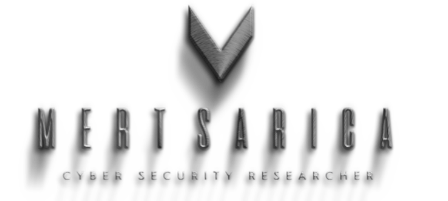 WINDOWS YÖNETİM ARAÇLARI (WMI)
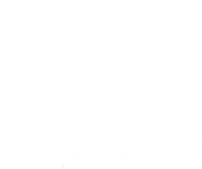 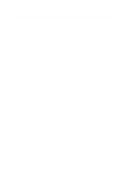 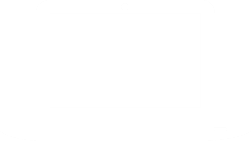 Yüzlerce sınıf sayesinde Windows tabanlı işletim sistemlerinde veri yönetimini ve operasyonunu sağlamak amacıyla kullanılmaktadır.
Kum havuzu tespiti için biçilmiş kaftandır.
Siber saldırganlar tarafından yanal hareket amacıyla sıklıkla kullanılmaktadır. (T1047)
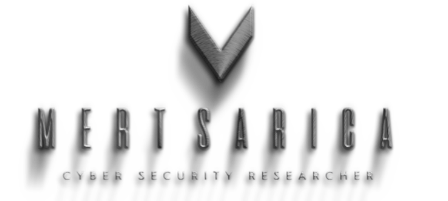 www.mertsarica.com
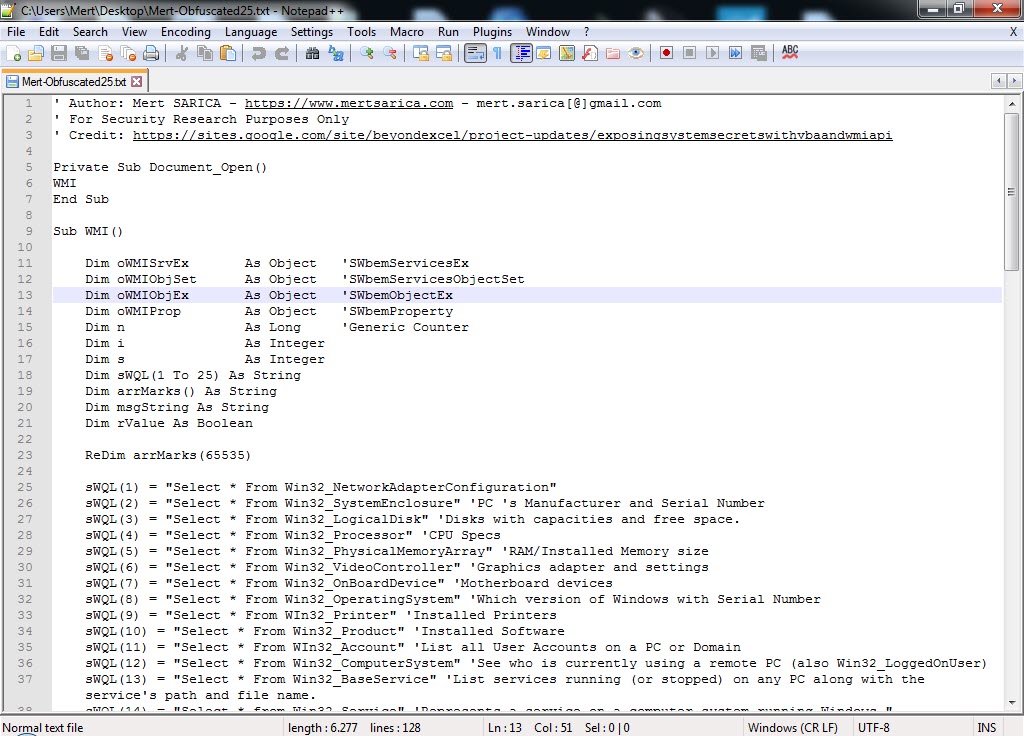 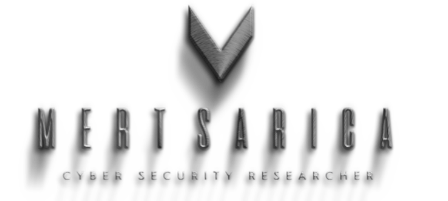 MICROSOFT OFFICE MAKRO &WMI
www.mertsarica.com
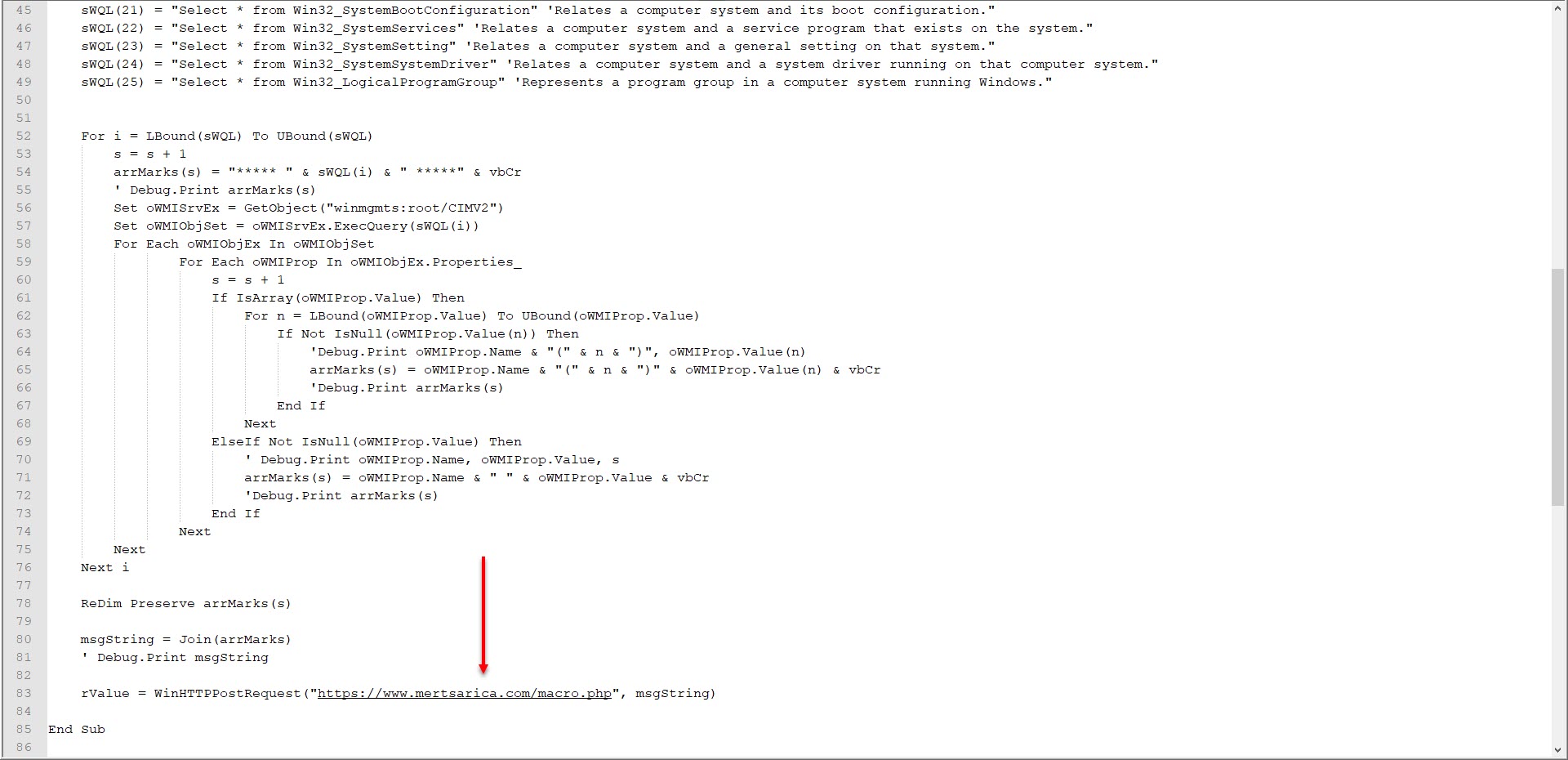 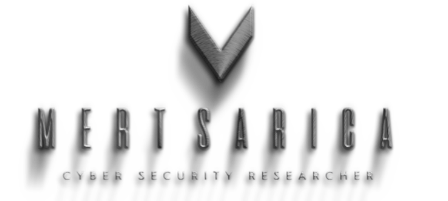 MICROSOFT OFFICE MAKRO &WMI
www.mertsarica.com
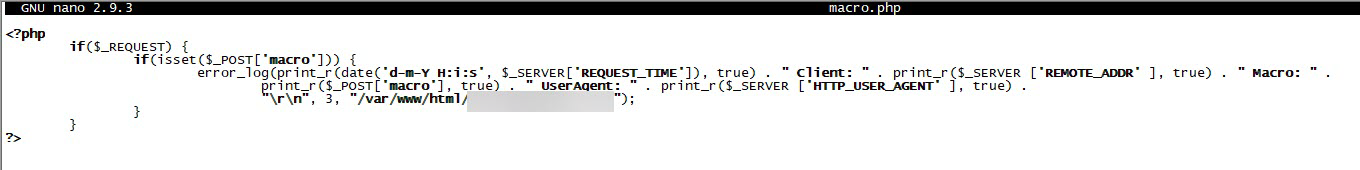 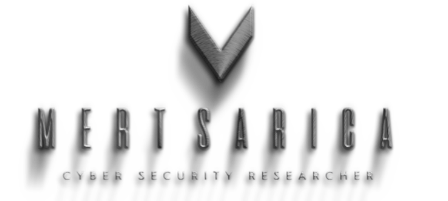 MICROSOFT OFFICE MAKRO &WMI
www.mertsarica.com
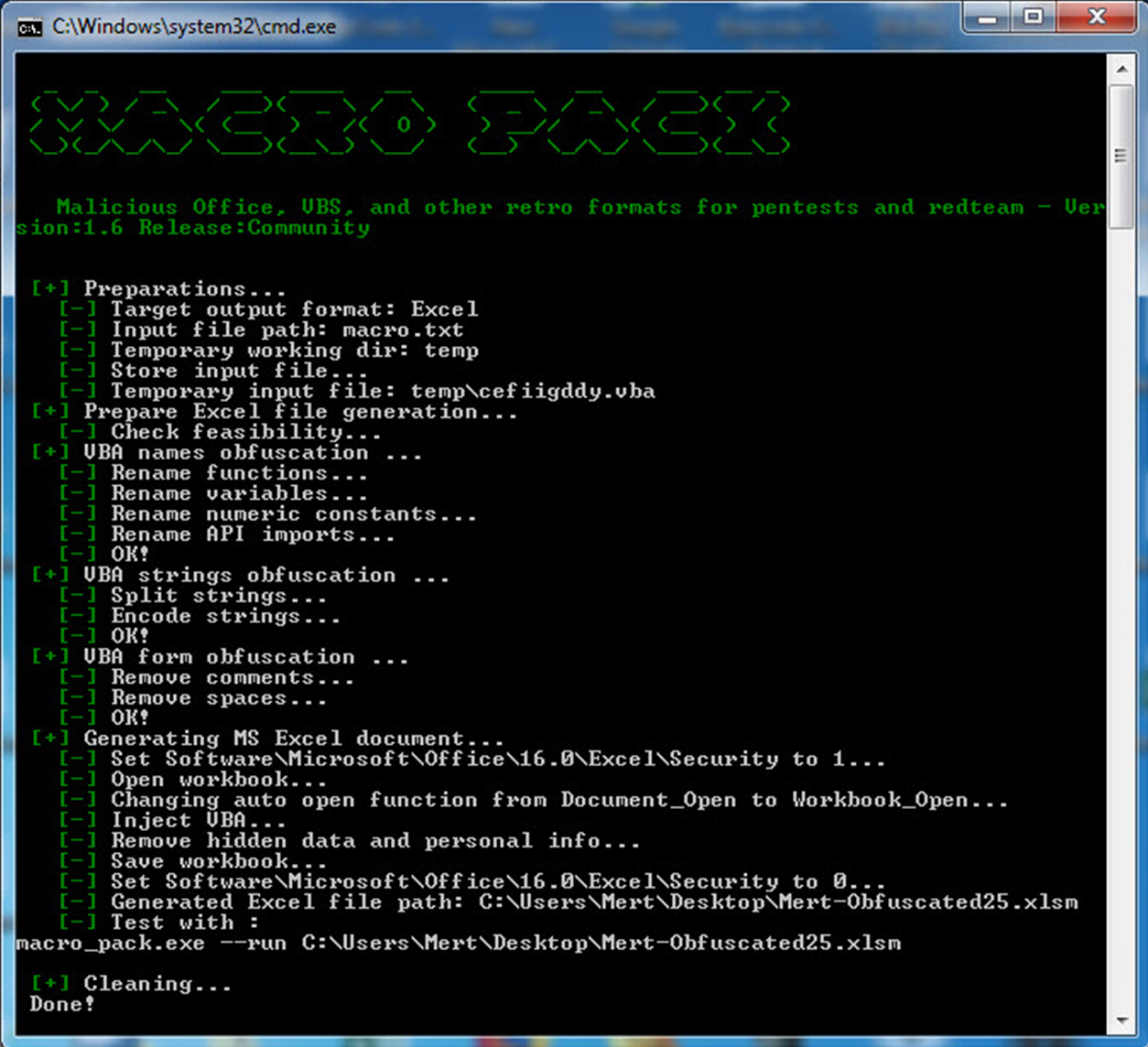 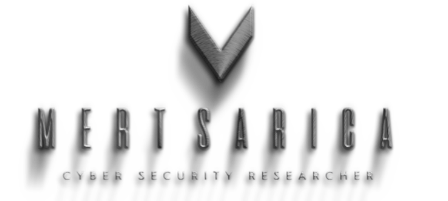 MICROSOFT OFFICE MAKRO &WMI
www.virustotal.com
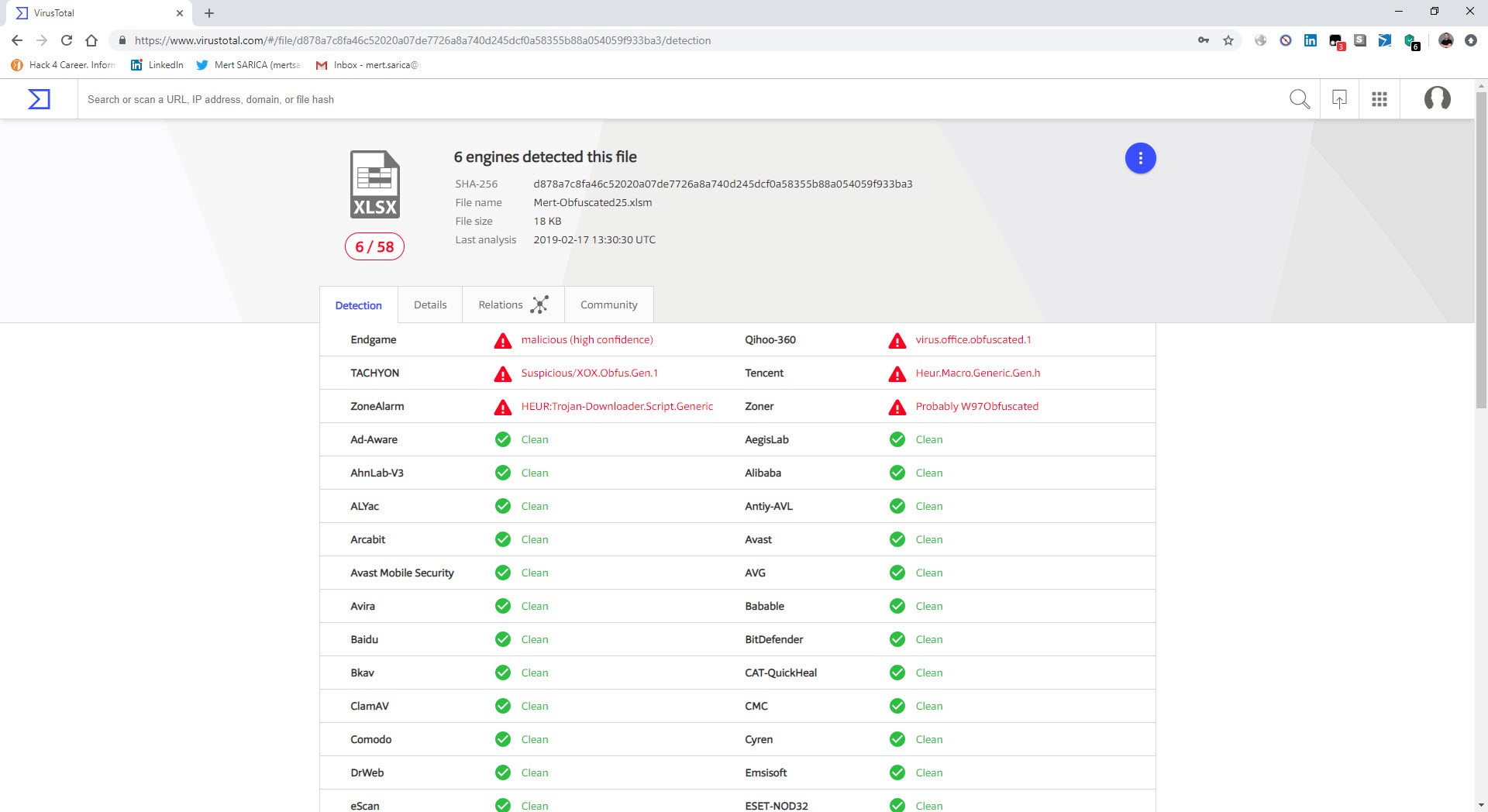 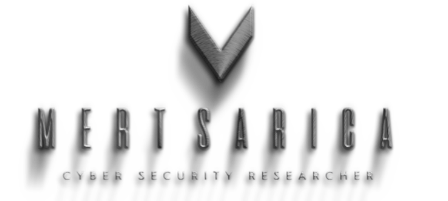 MICROSOFT OFFICE MAKRO &WMI
4 AY
SONRA
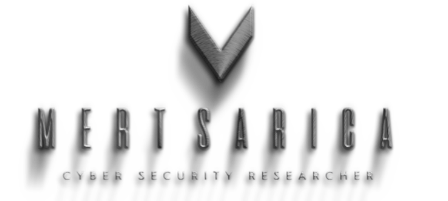 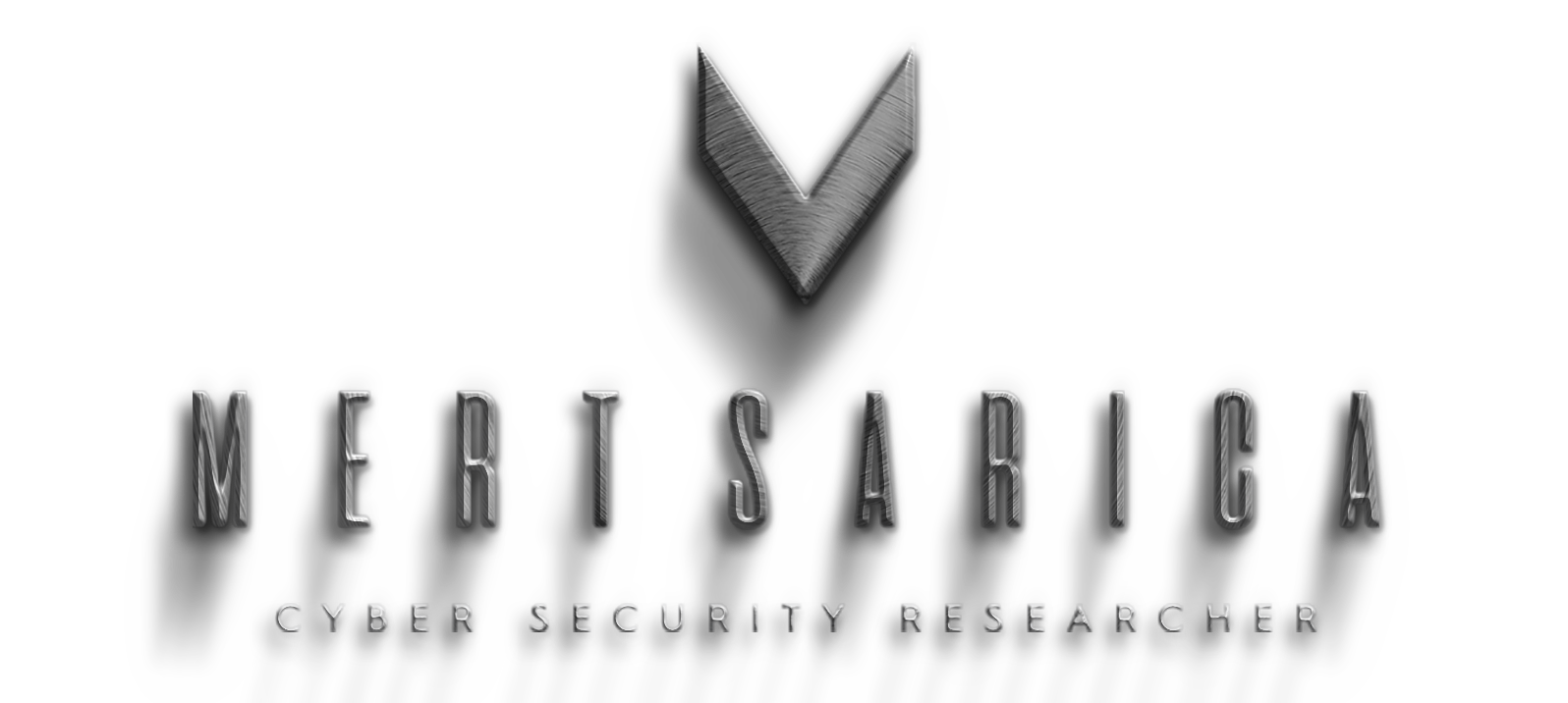 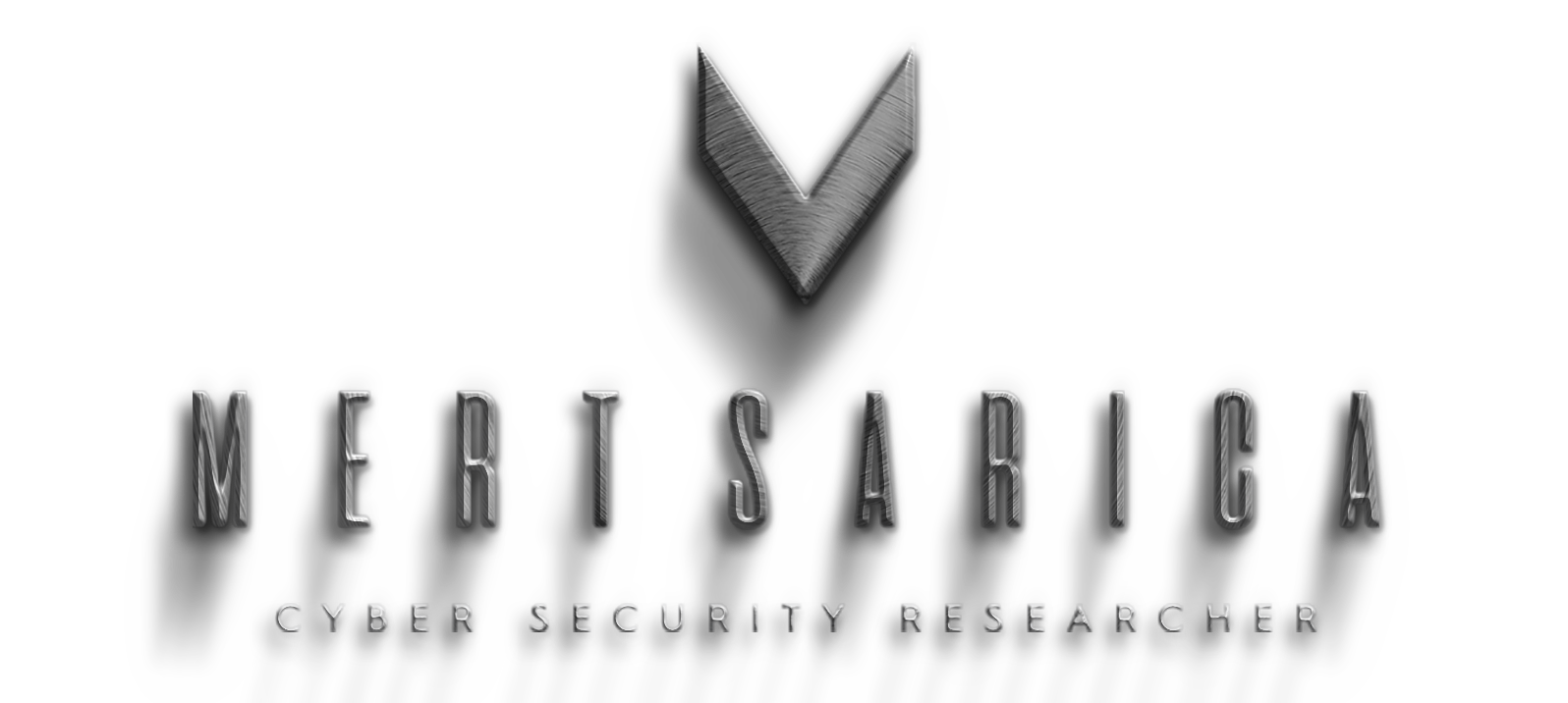 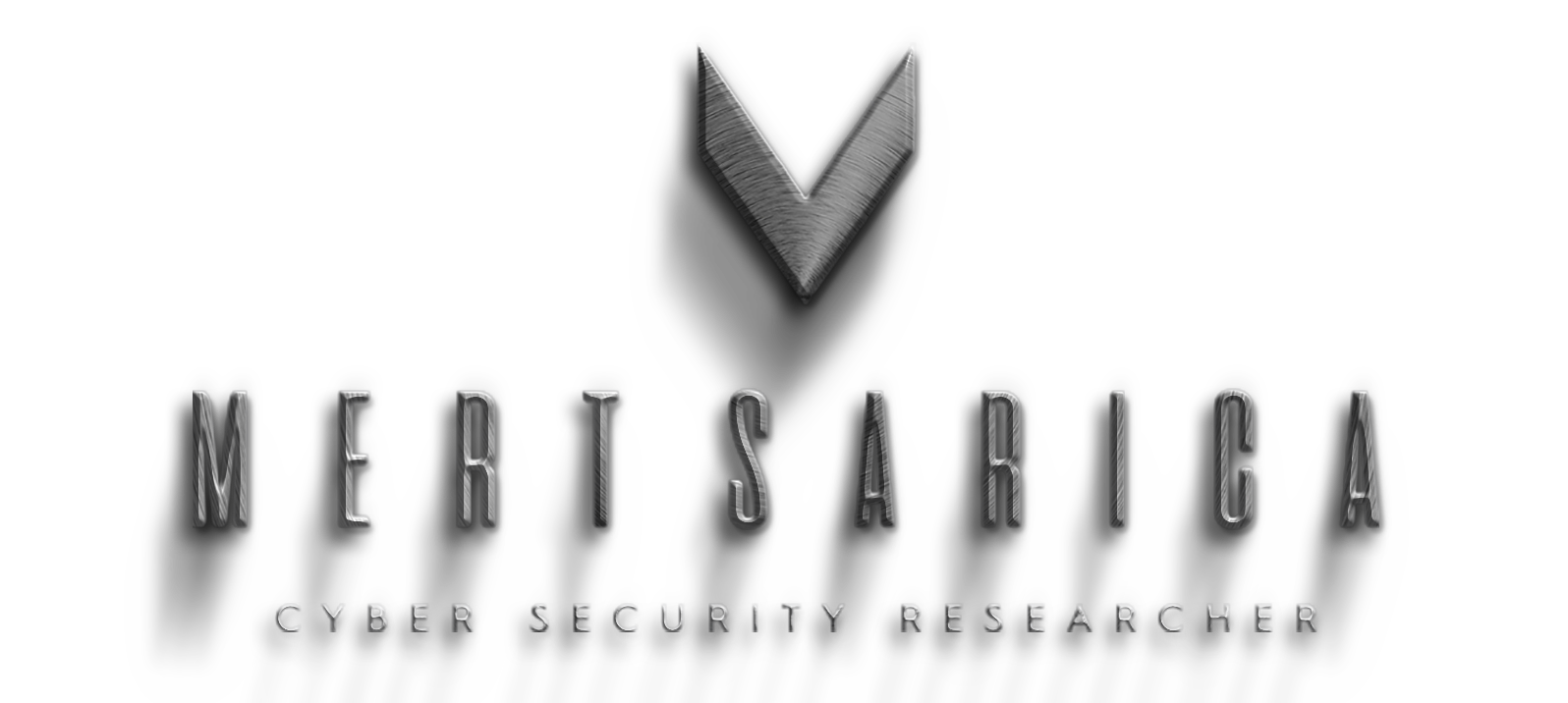 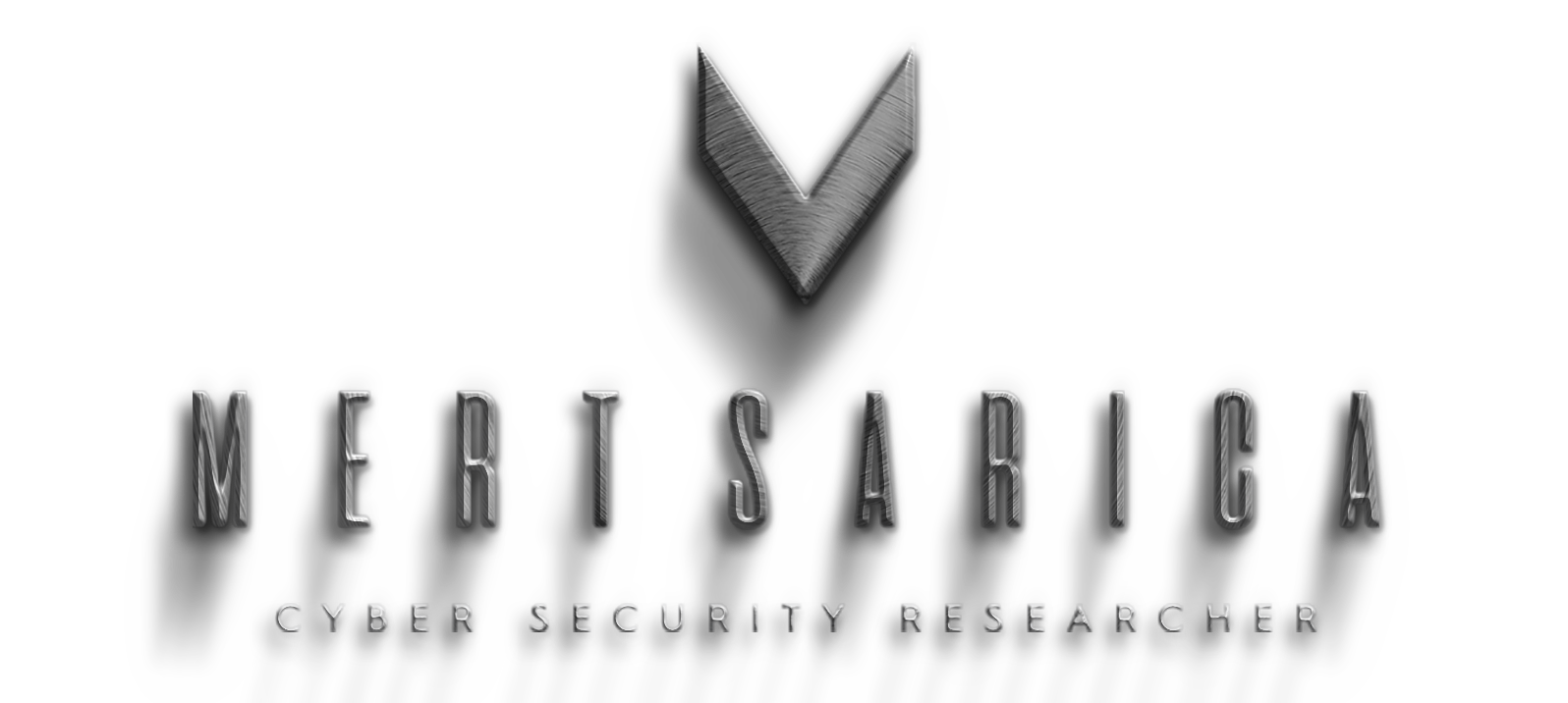 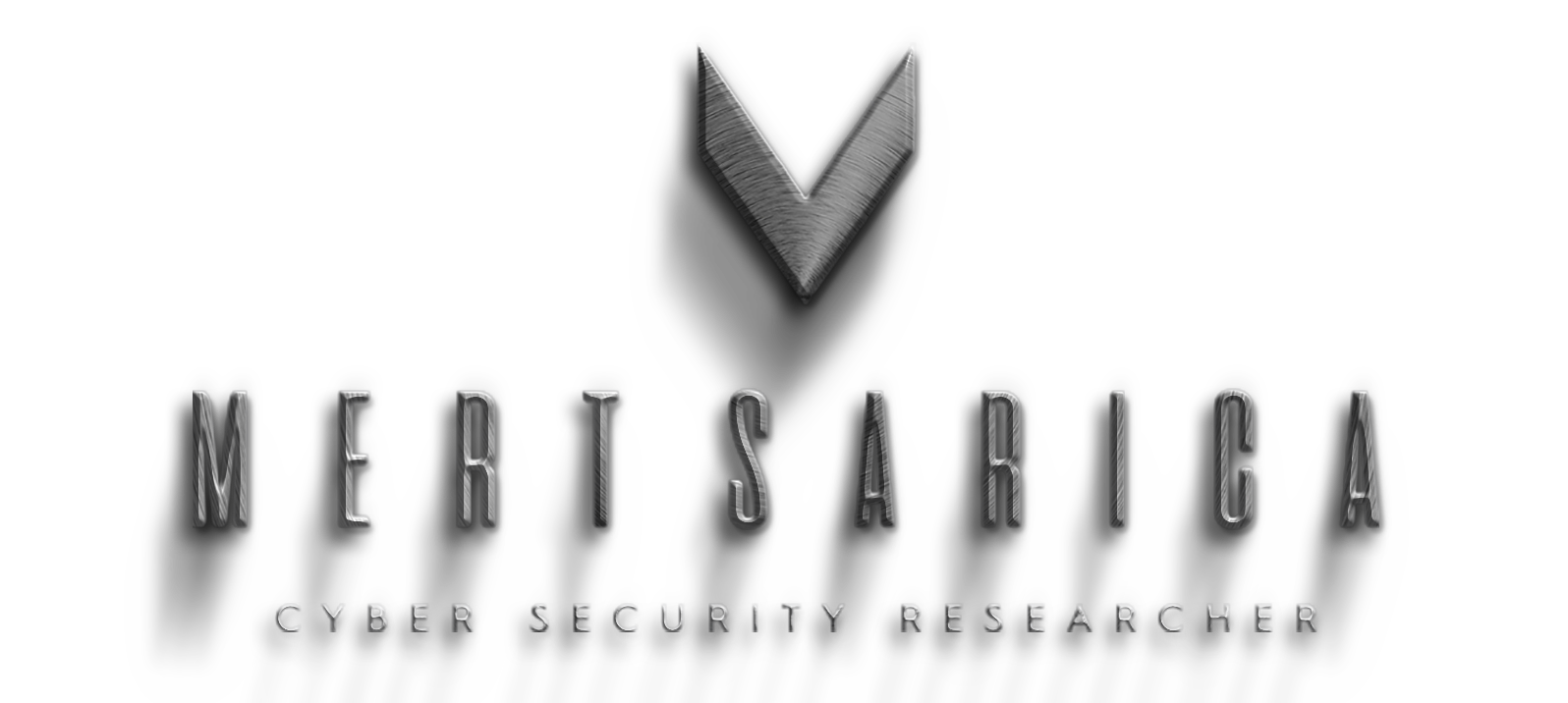 https://www.infobyip.com/ipbulklookup.php
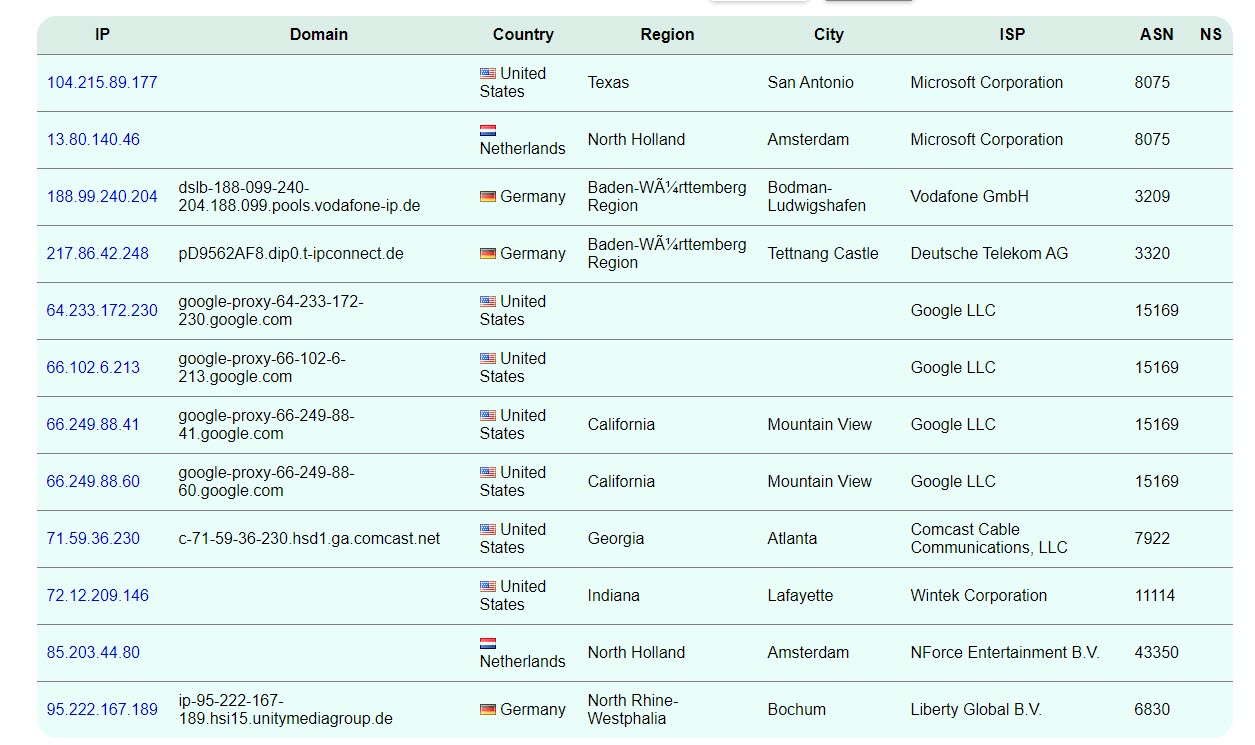 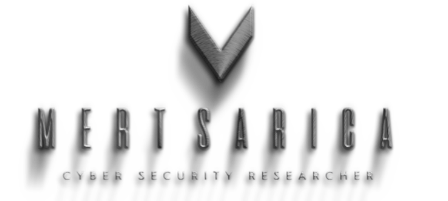 ANALİZ ÇIKTILARI
www.mertsarica.com
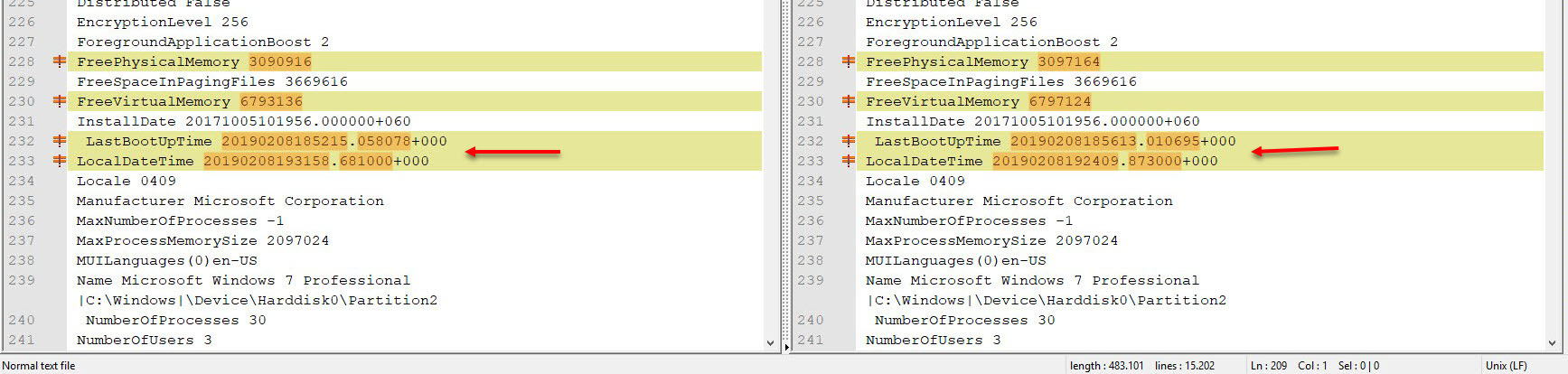 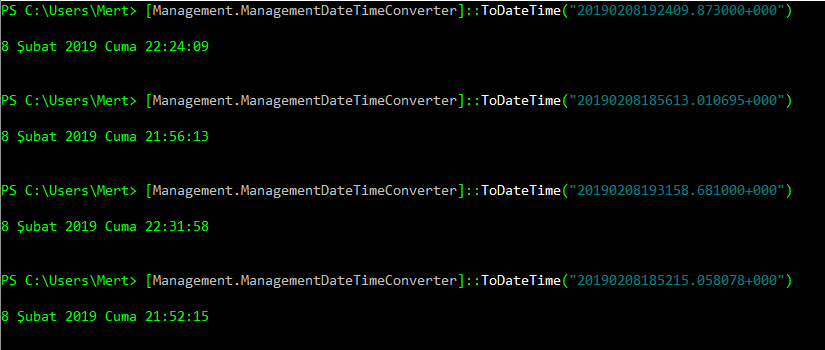 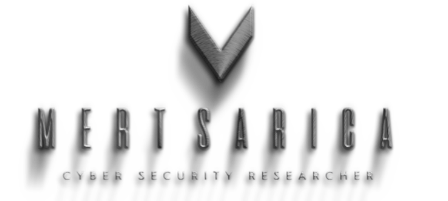 ANALİZ ÇIKTILARI (Win32_OperatingSystem)
www.mertsarica.com
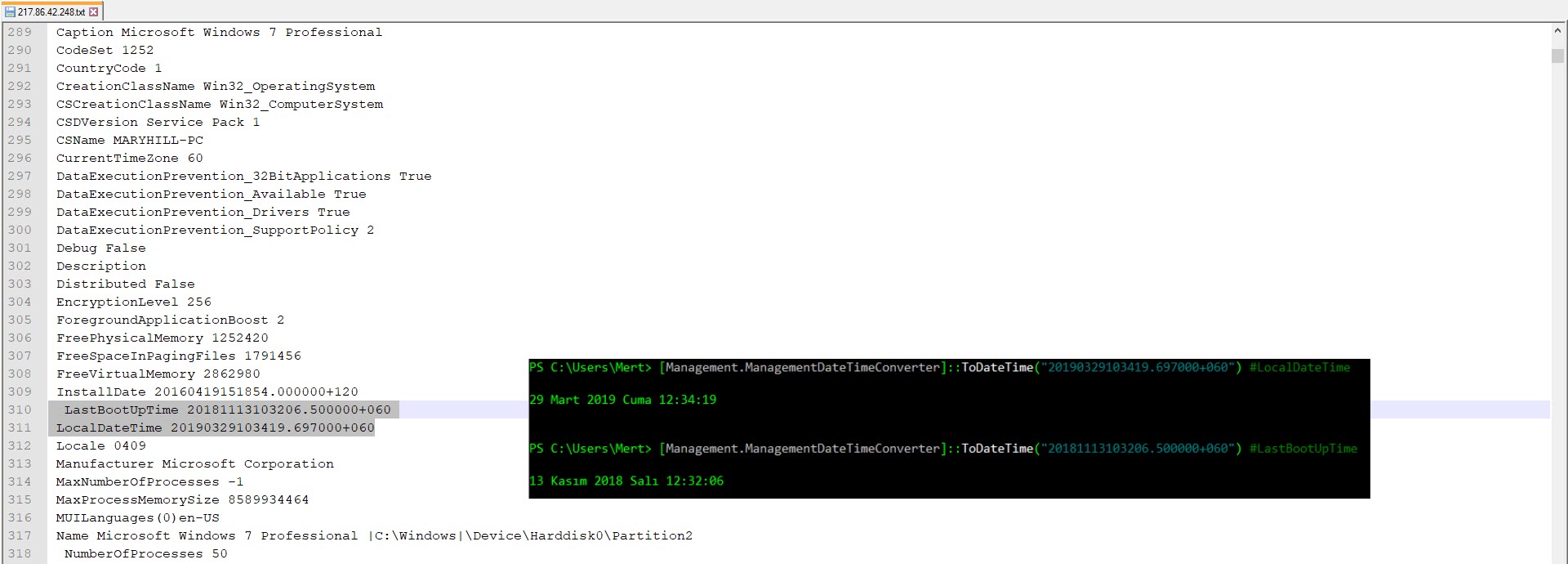 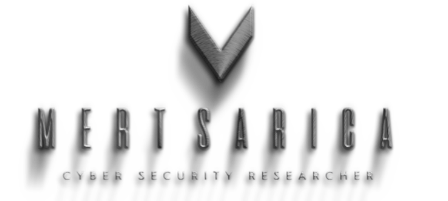 ANALİZ ÇIKTILARI (Win32_OperatingSystem)
www.mertsarica.com
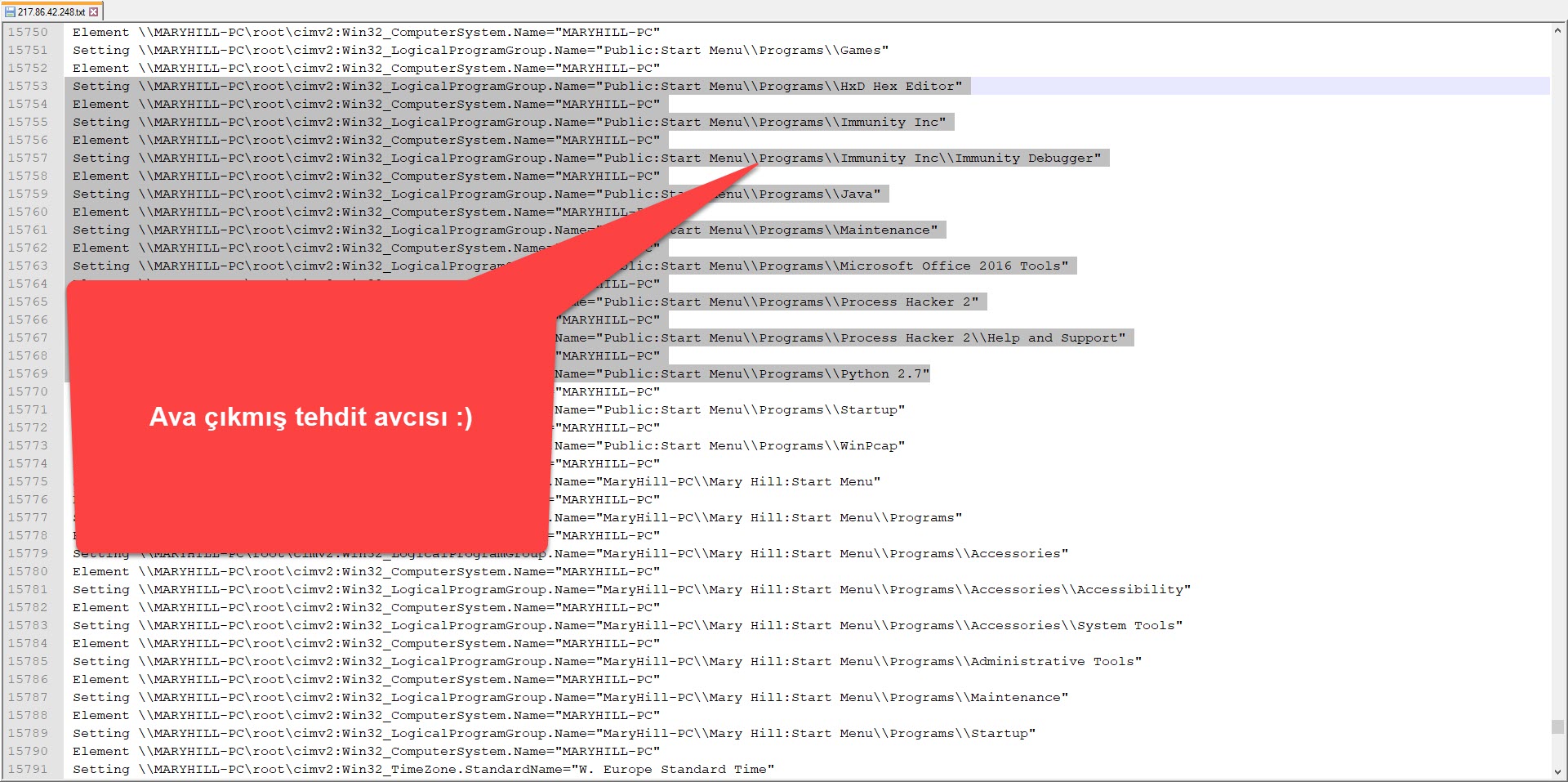 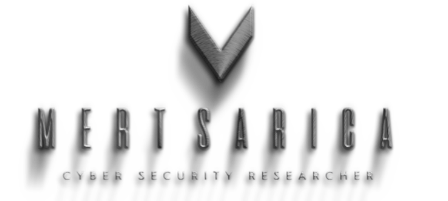 ANALİZ ÇIKTILARI (Win32_LogicalProgramGroup)
www.mertsarica.com
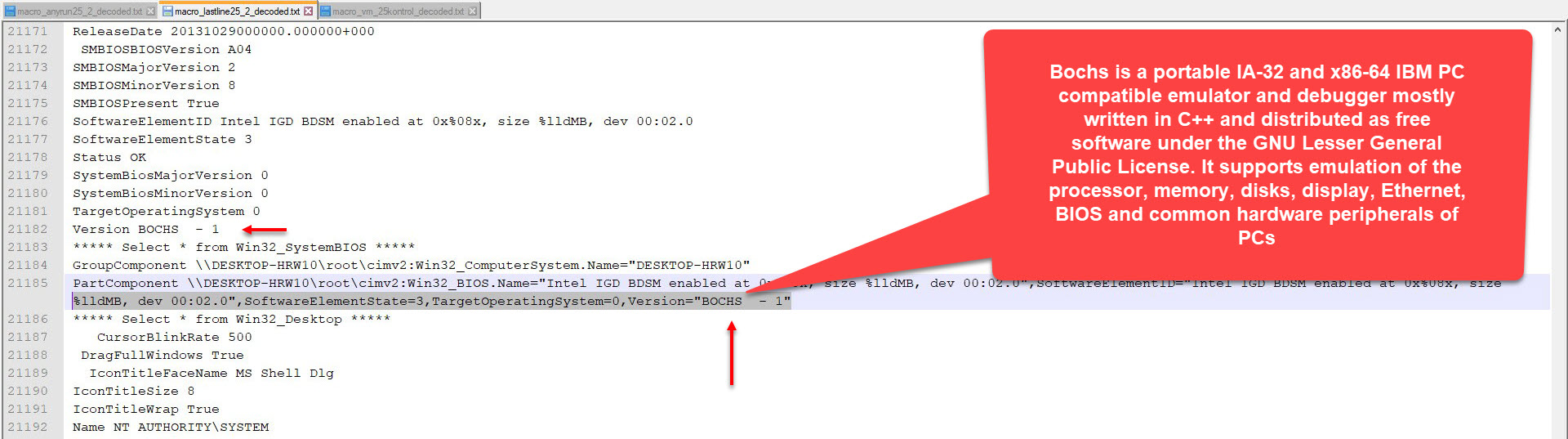 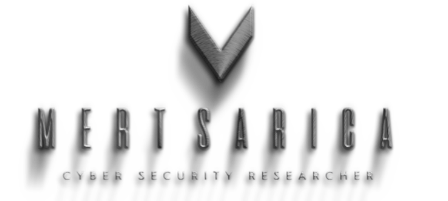 ANALİZ ÇIKTILARI (Win32_SystemBIOS)
www.mertsarica.com
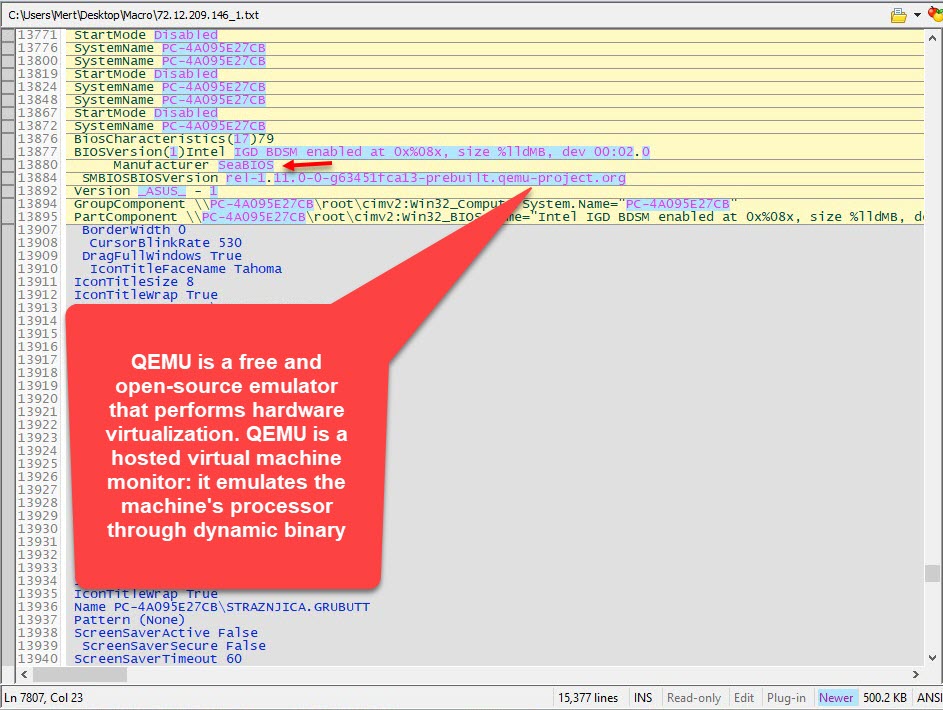 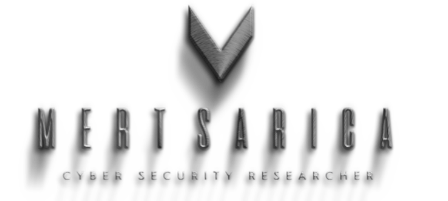 ANALİZ ÇIKTILARI (Win32_BIOS)
www.mertsarica.com
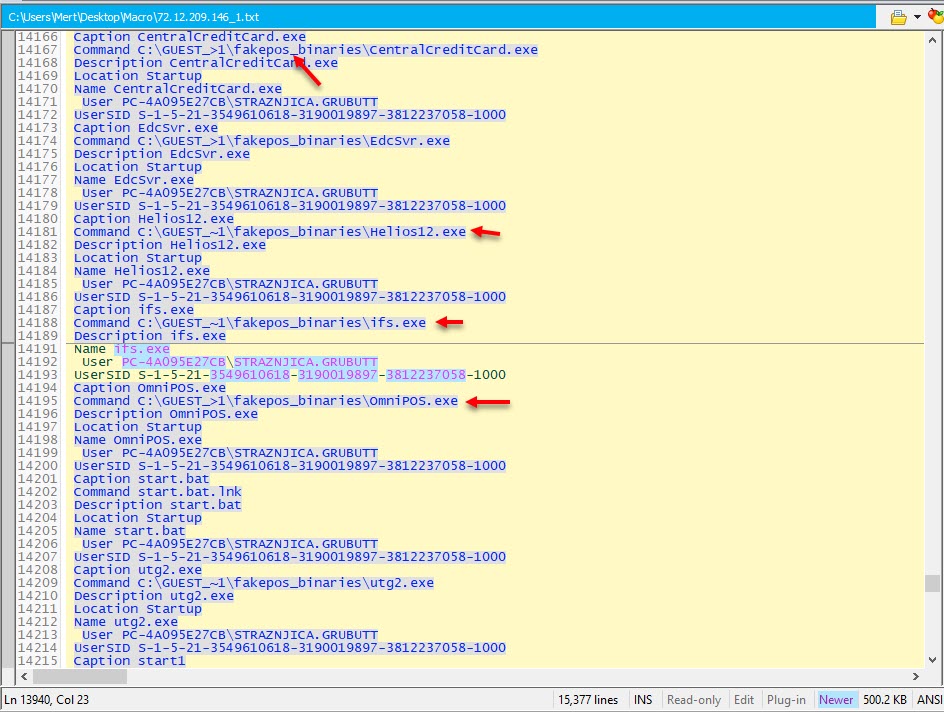 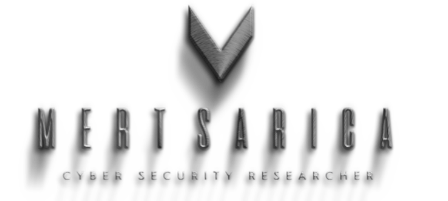 ANALİZ ÇIKTILARI (Win32_StartupCommand)
SONUÇ
Anti-vm yöntemi yerini anti-sandbox yöntemine bırakmaya başladı.
Manuel zararlı yazılım analizi 
için sanal sisteminiz kenarda 
mutlaka hazır bulunsun ;)
Kum havuzu sistemlerine
%100 güvenemezsiniz.
Kum havuzlarını tespit etmesi 
hiç de zor değil.
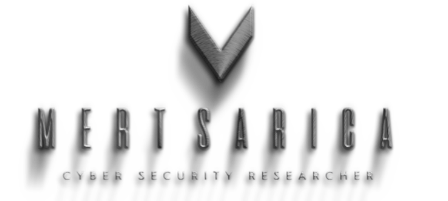 SORULAR???
what
why
where
when
how
who
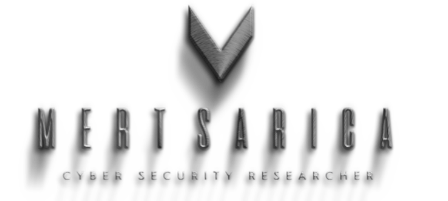 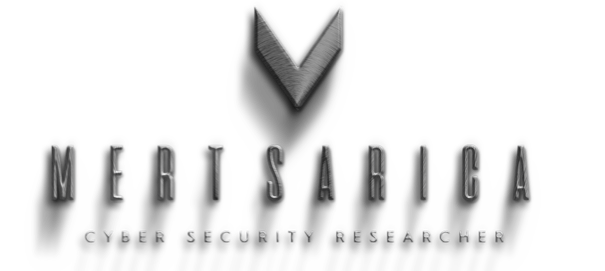